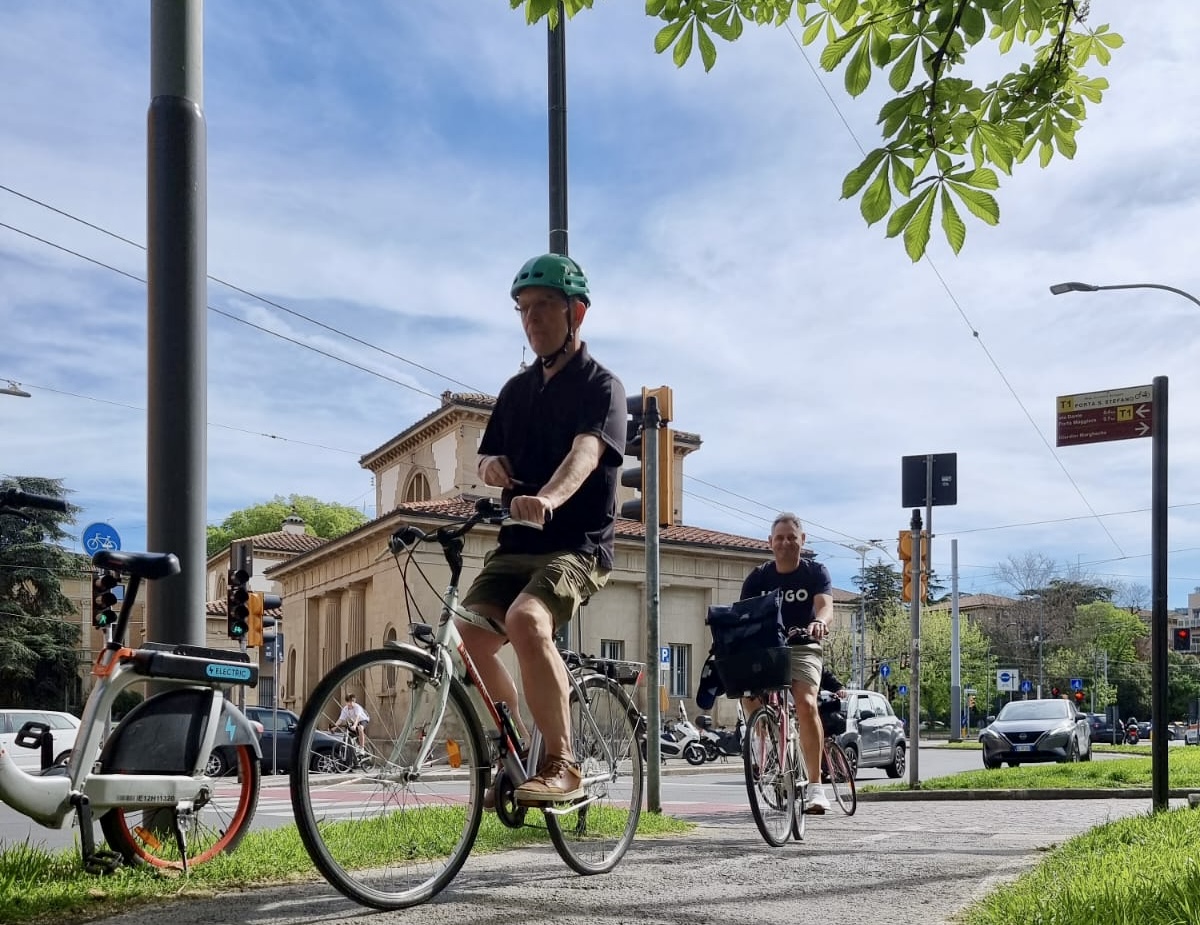 Europæiske cykelbyer
Hvad kan vi lære?

Troels AndersenConnect Mobility ApSTroels@connectmobility.dk

Pablo CelisCelis Consult ApSpablo@celis.dk
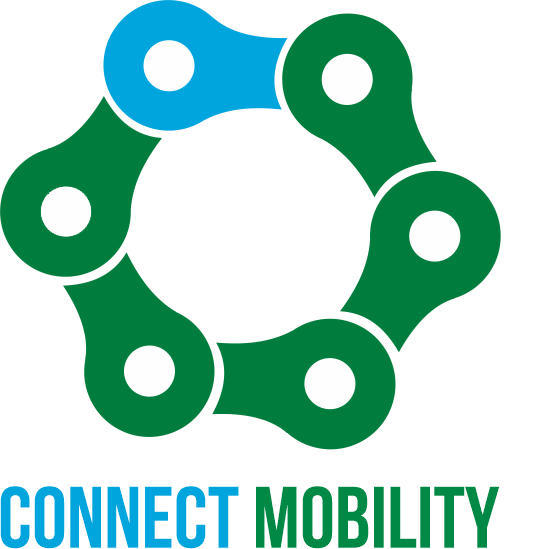 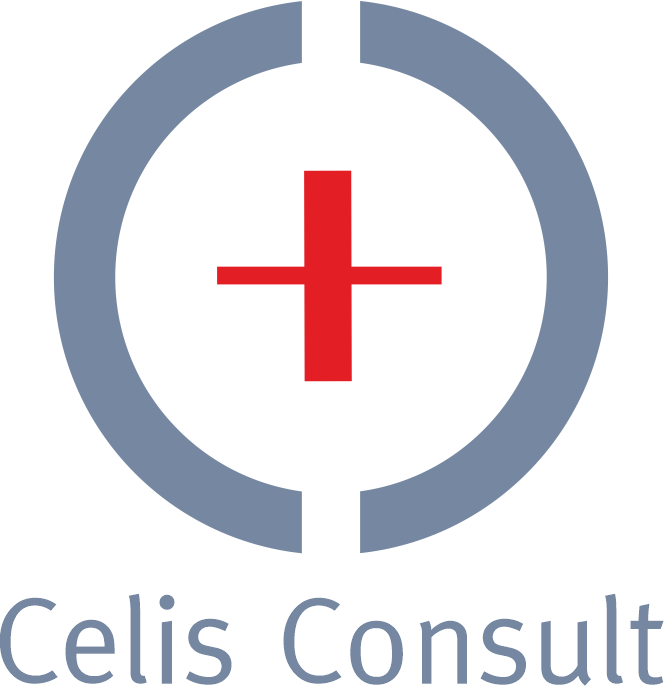 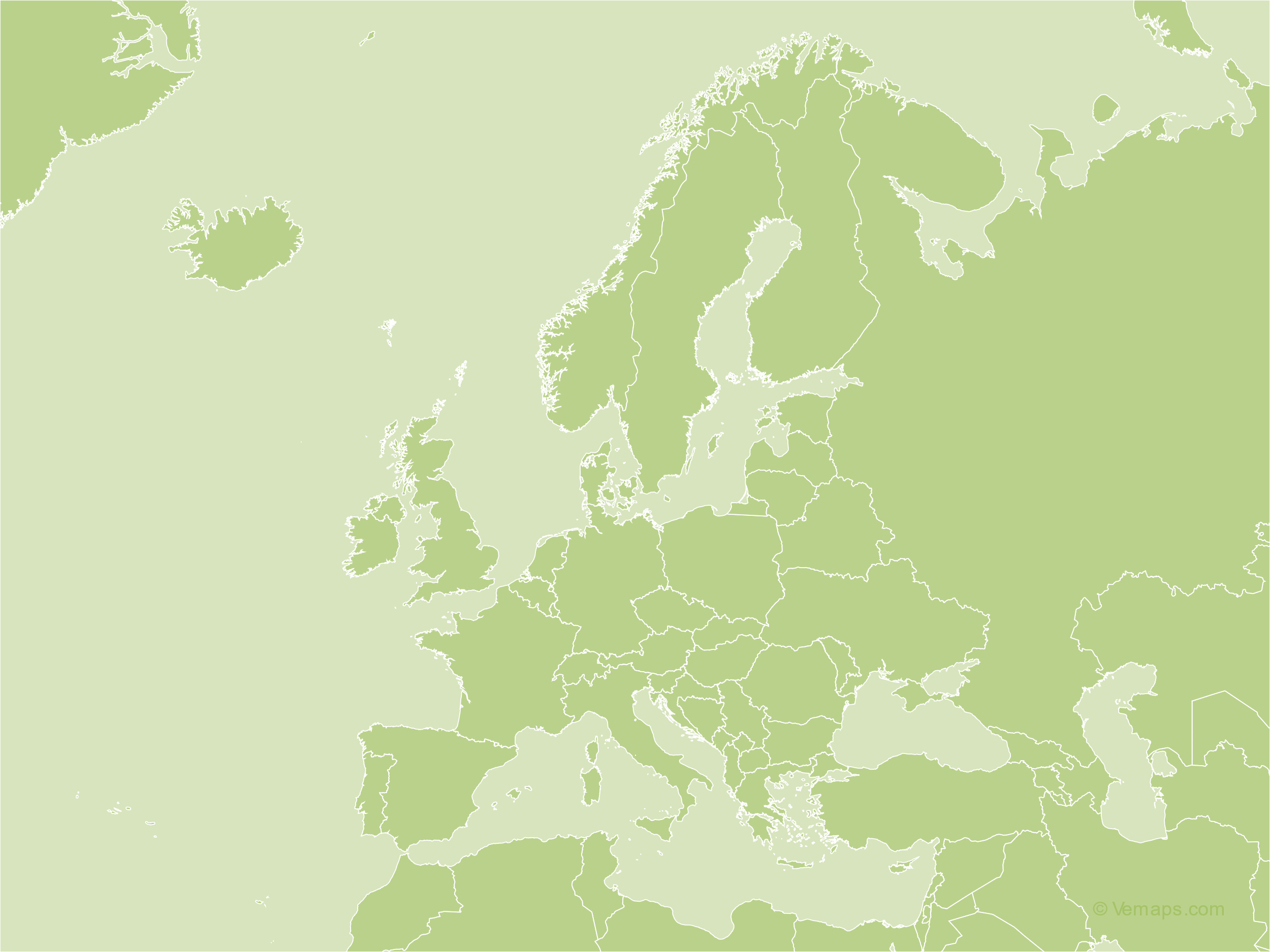 Berlin
Bremen
Münster

Leuven
Gent
Limburg

Paris

Bologna
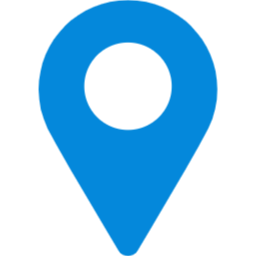 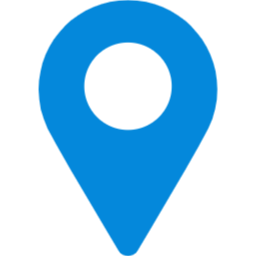 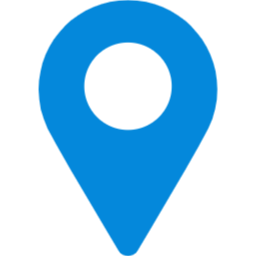 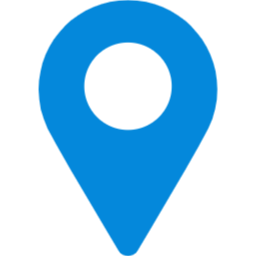 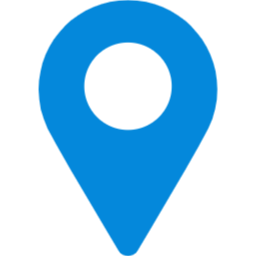 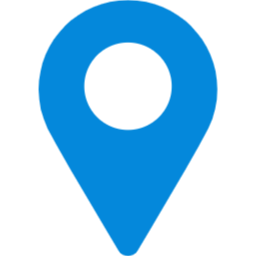 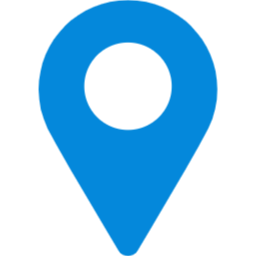 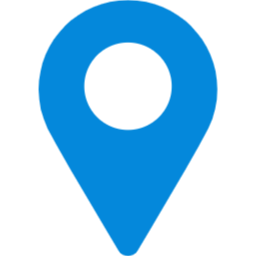 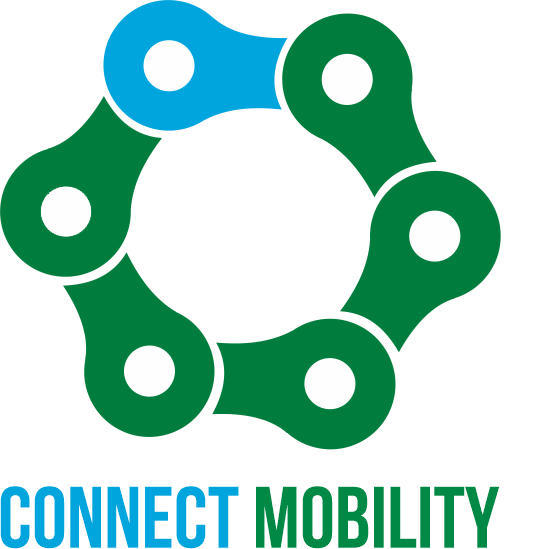 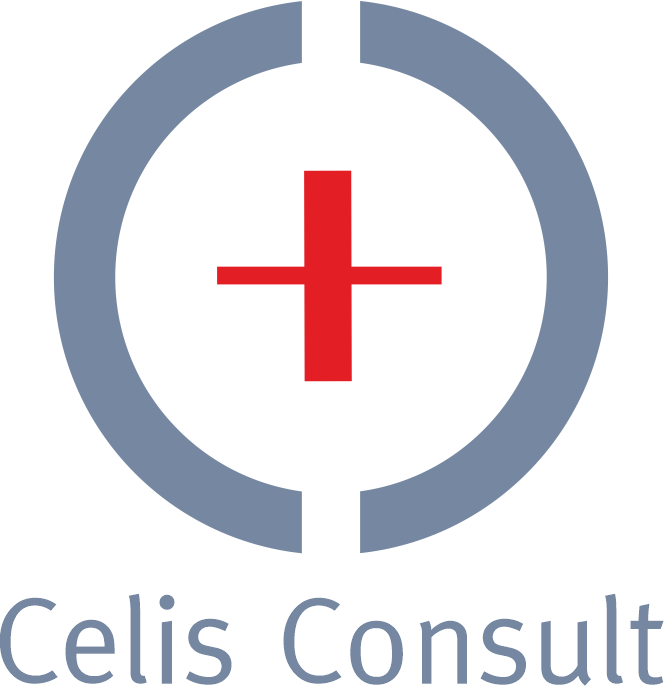 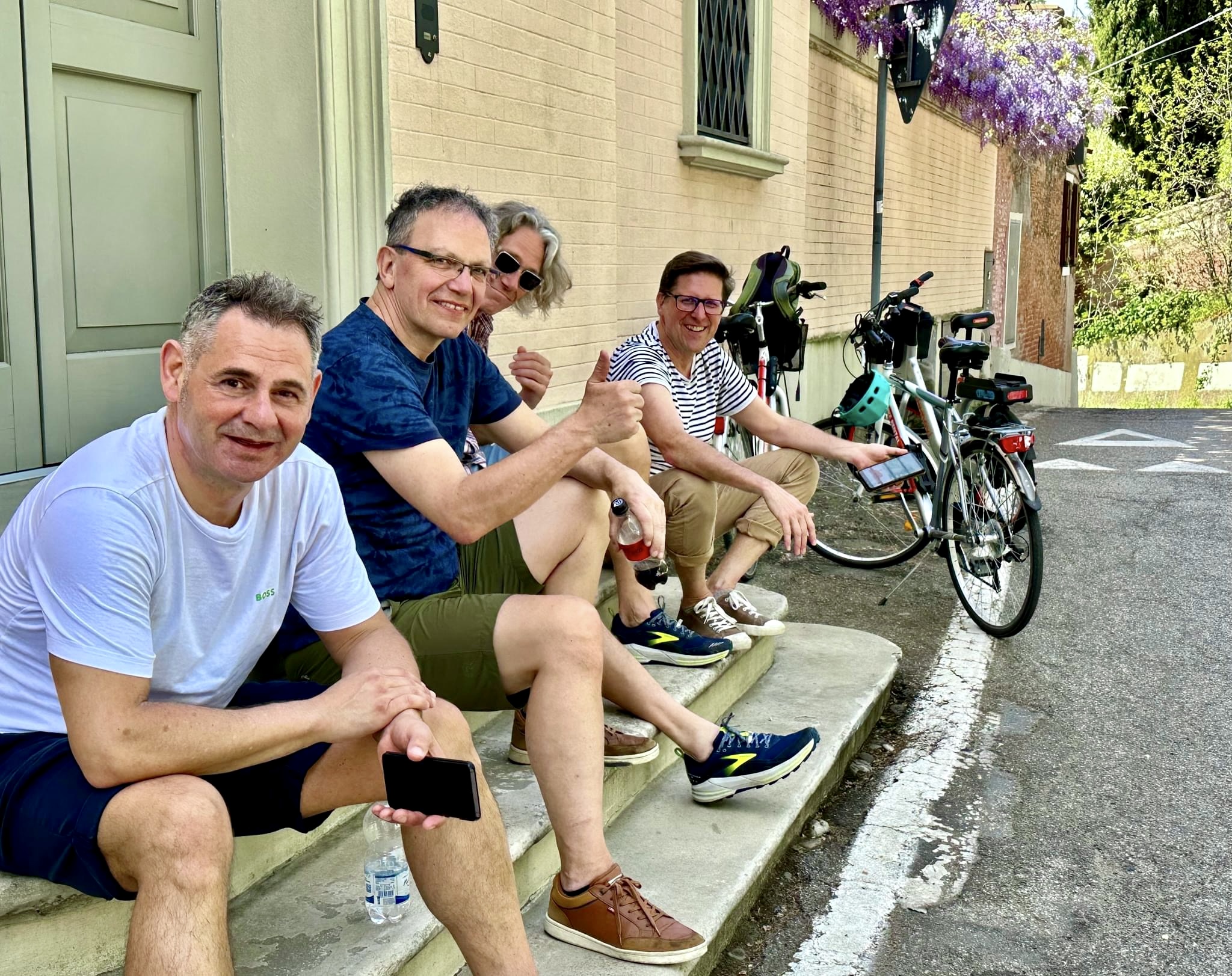 REJSEGRUPPEN
Et coronatiltag i 2020
Lokale guider
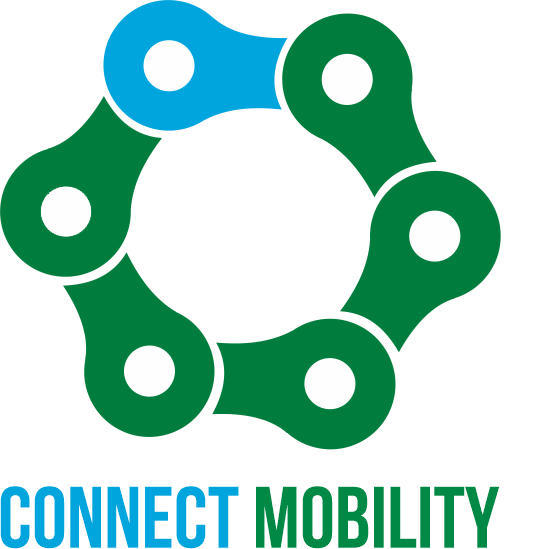 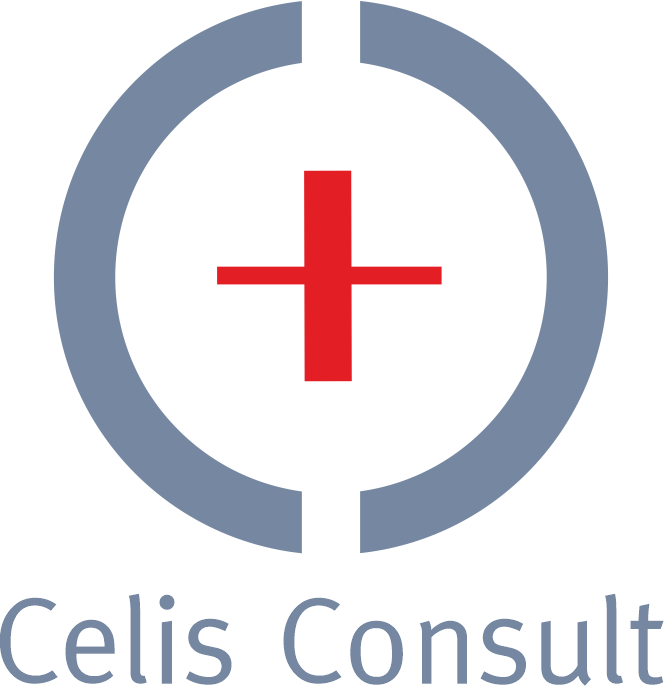 Tysk grundighed
BerlinBremen
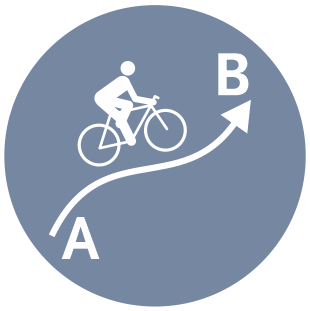 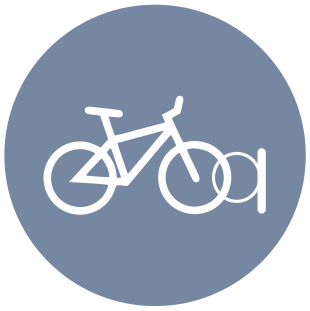 cykelgader
wayfinding
cykelparkering
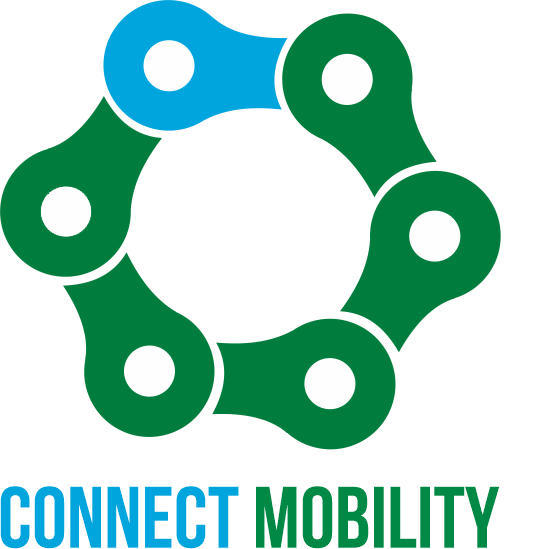 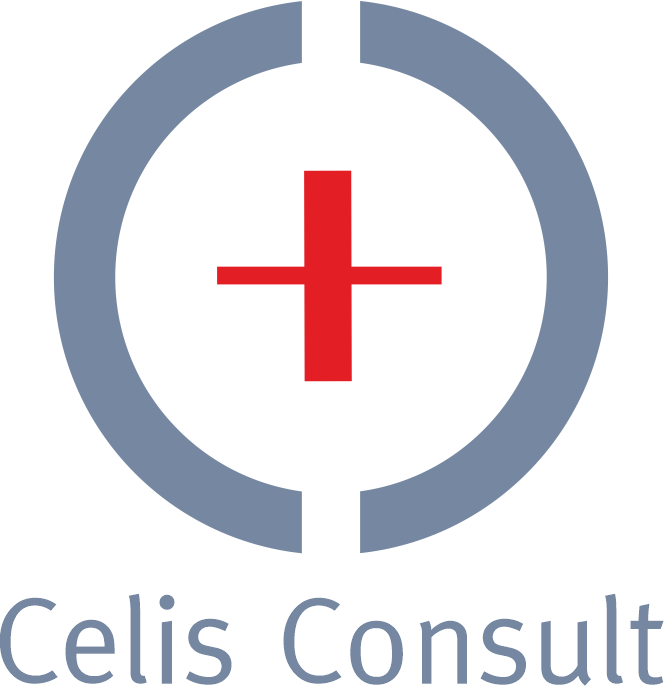 Den røde farve guider cyklister
Generelt tiltag I mange tyske byer
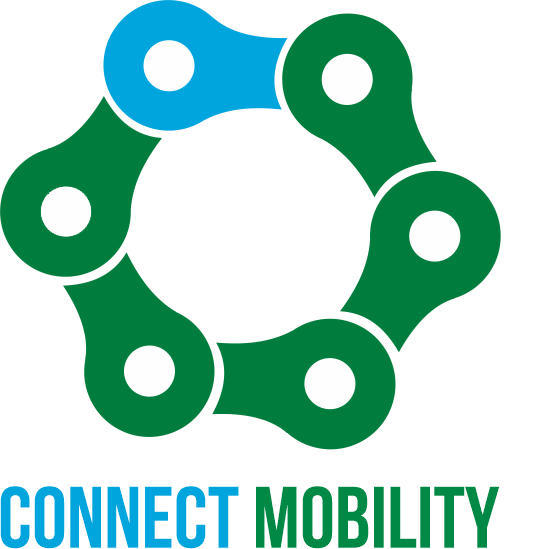 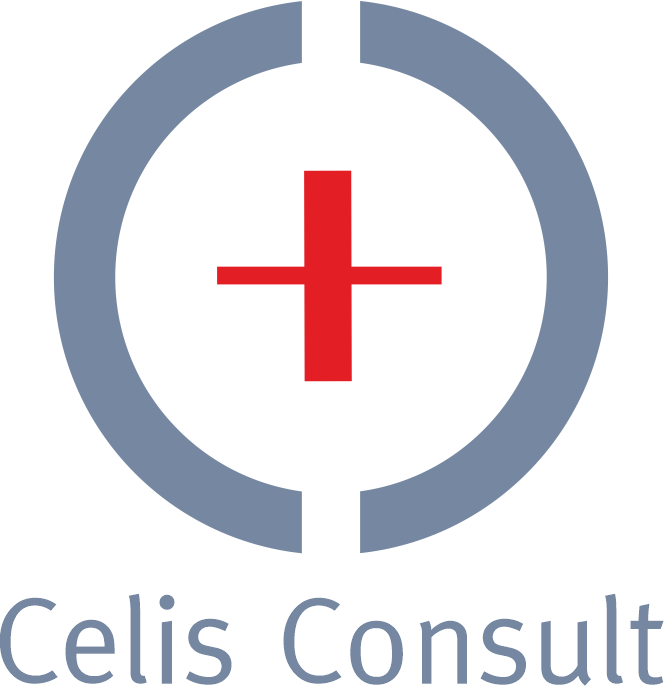 Røde Cykelgader
Verdens første cykelgade blev introduceret I Bremen I 1982
Cykelandel på 25%
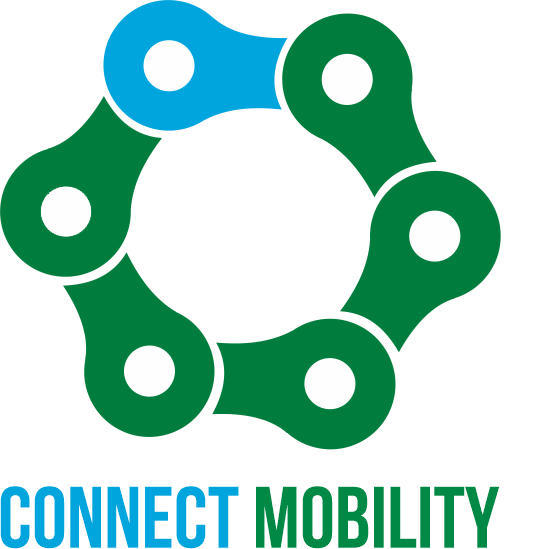 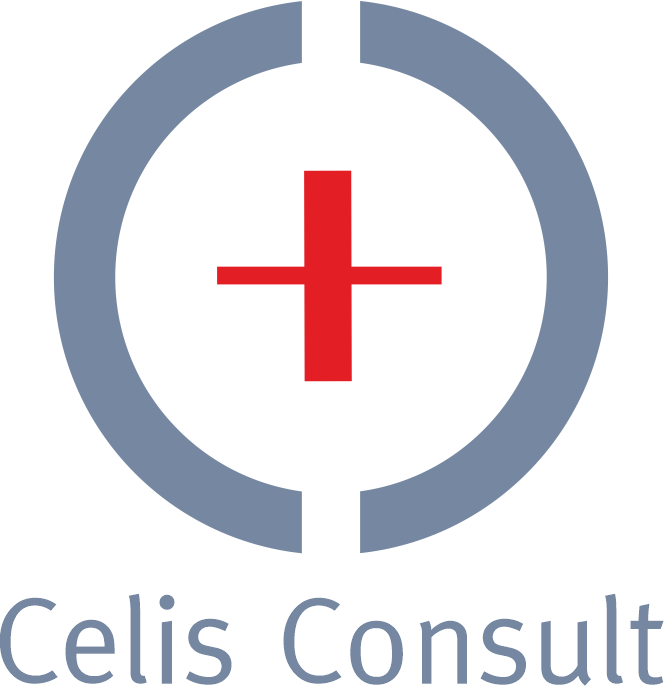 Midterrabat
forhindrer overhaling
sikrer lav fart
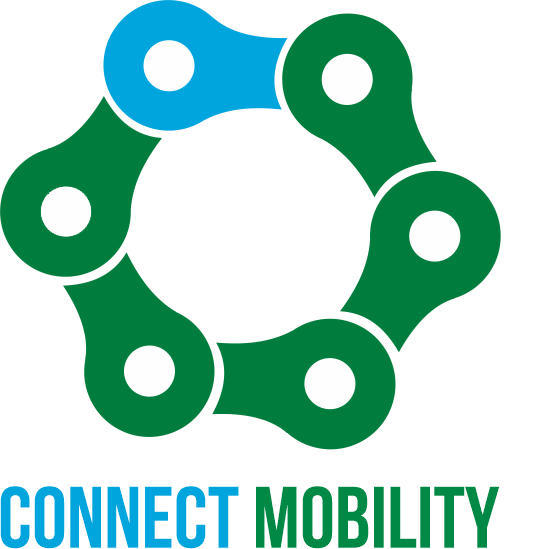 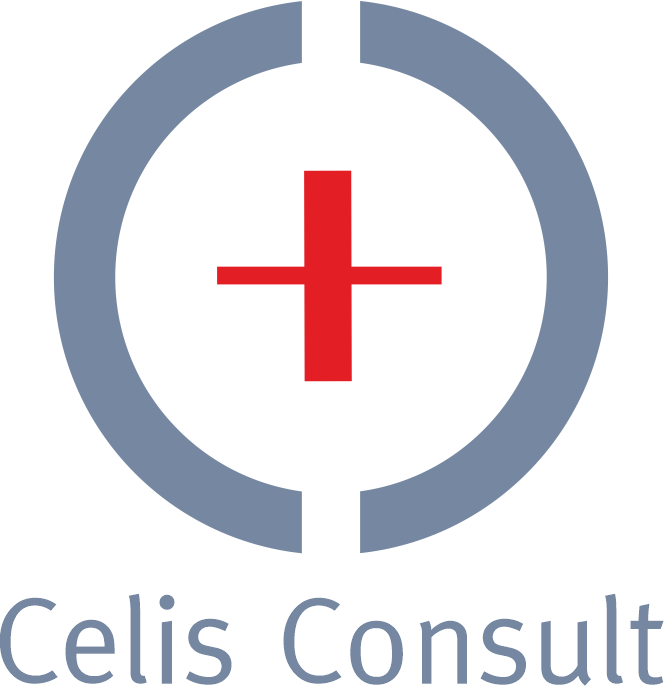 God jævn belægning med rød asfalt
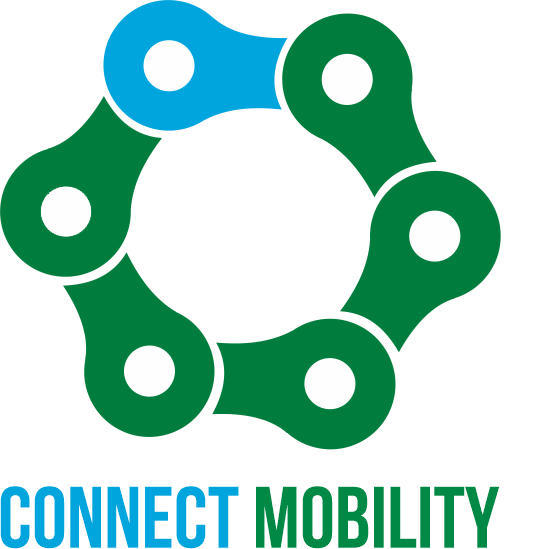 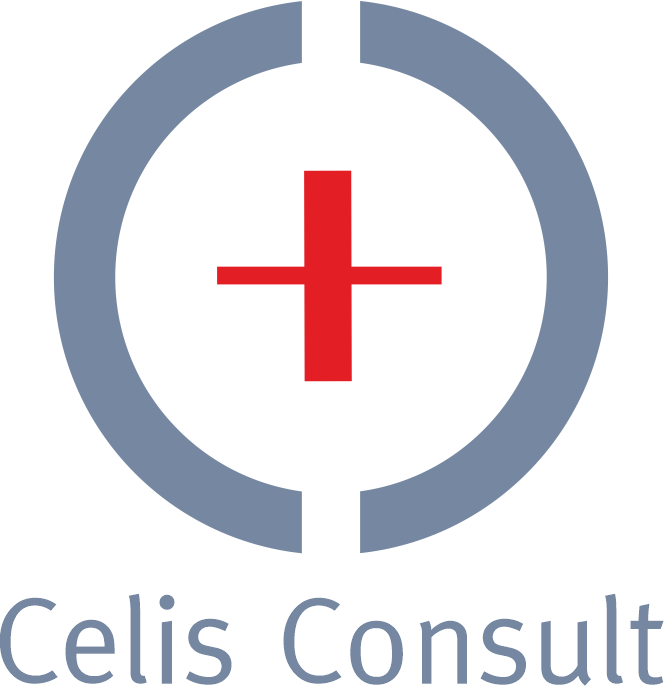 OB(hollandk sfaltfirma)
Tromles flere gange efter udlægning
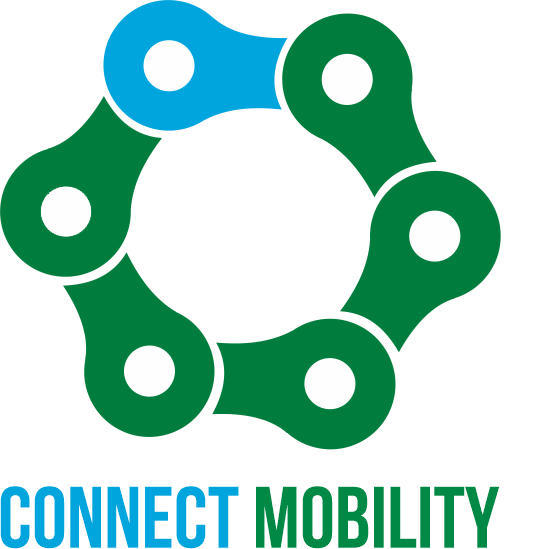 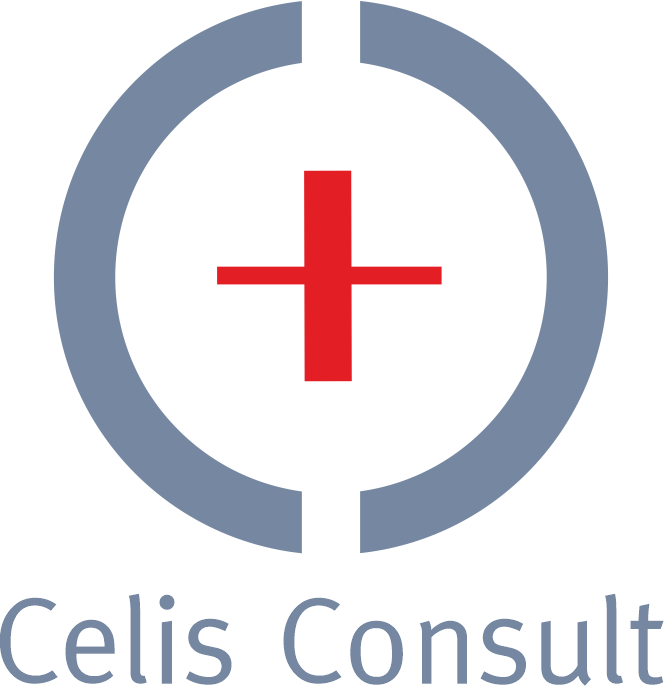 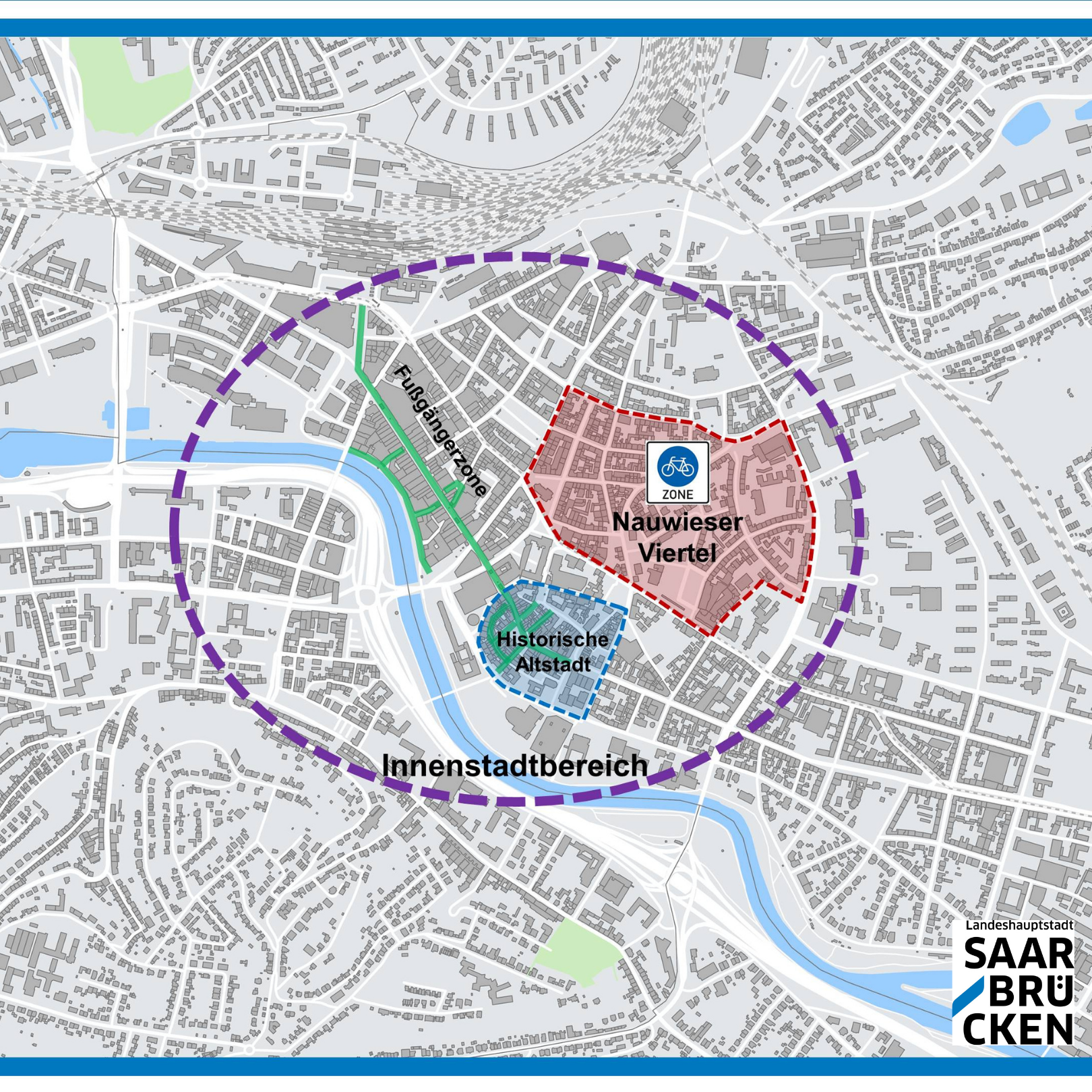 Cykelgadezone i bremen
den hippe bydel
mange studerende
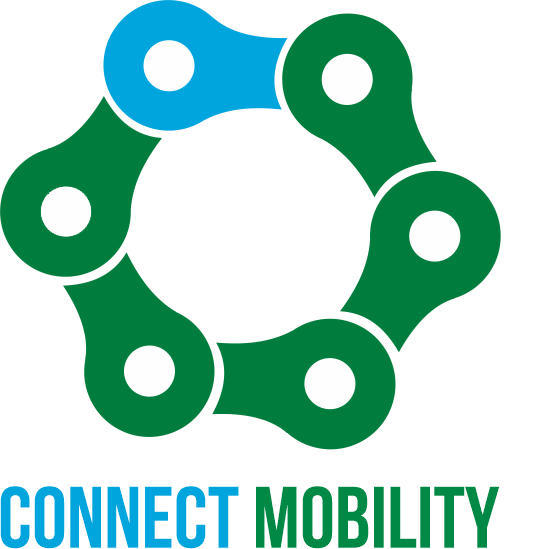 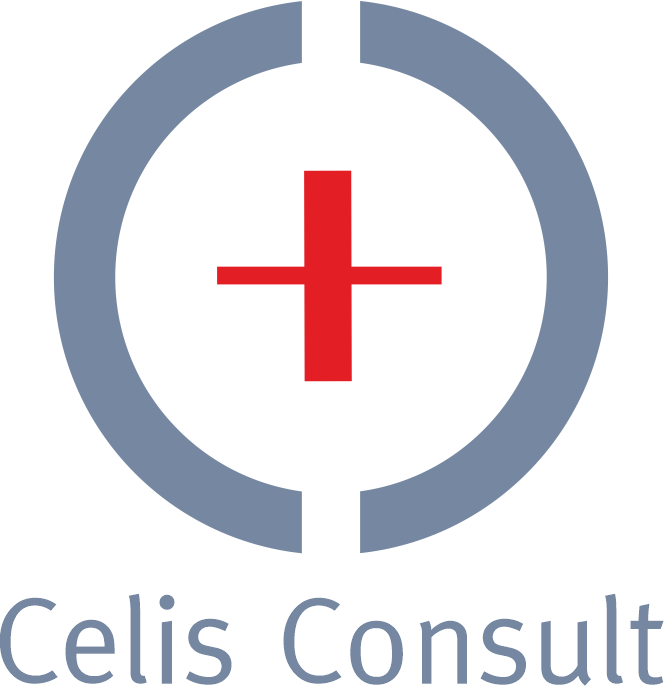 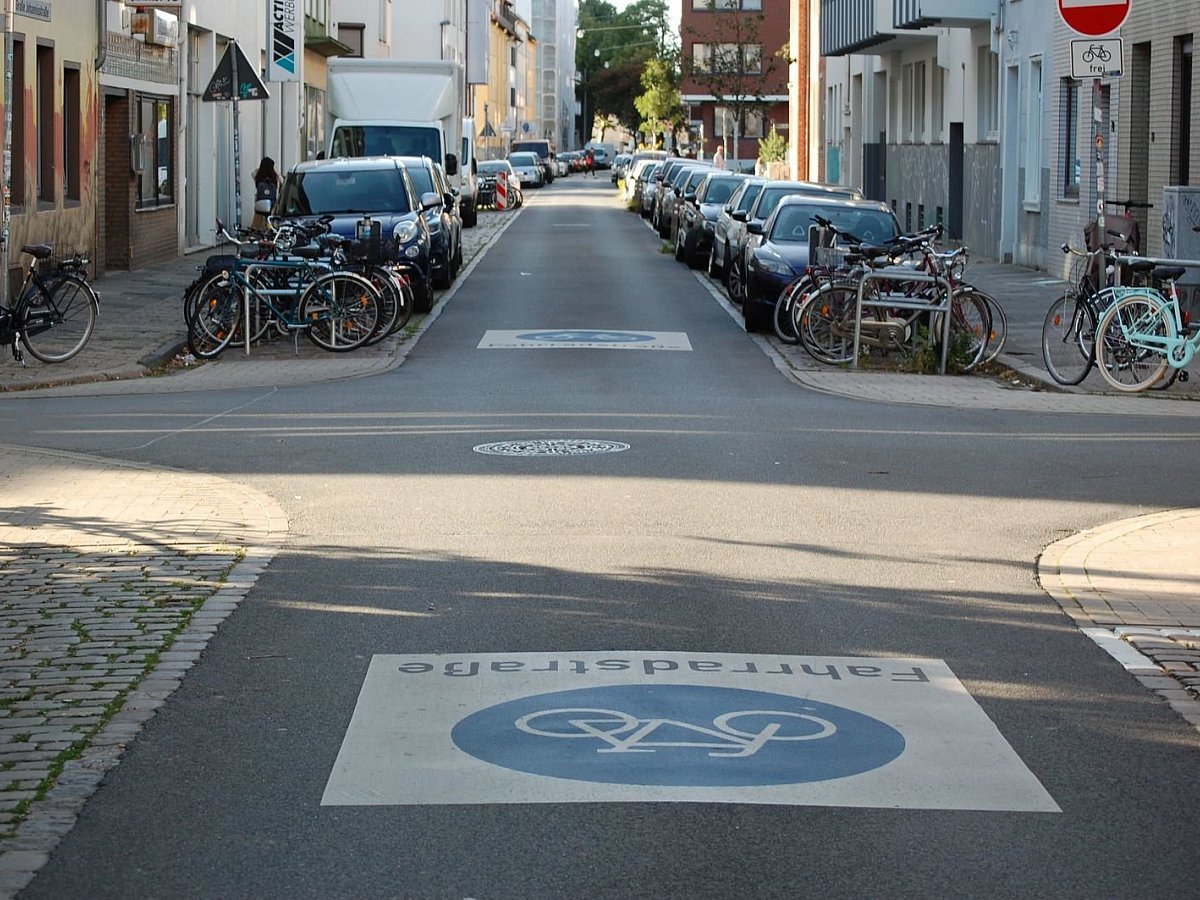 hovedGrebene
Ensretninger for biler
Cykelgader
Cykelparkering på gadehjørner
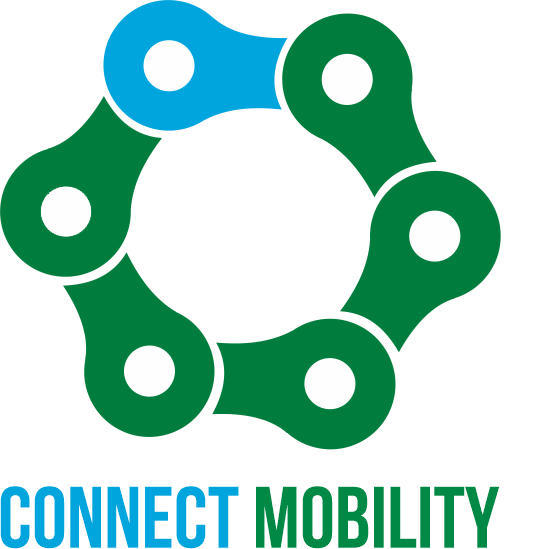 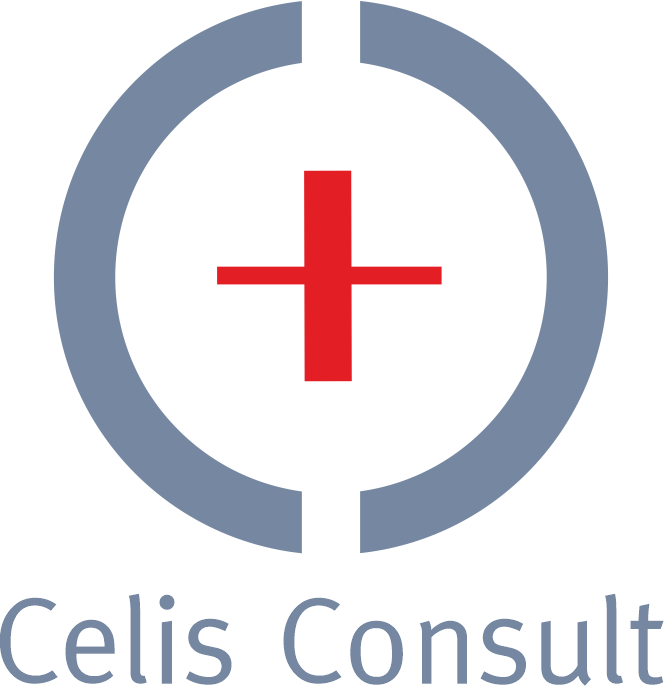 Cykelcafé
“Gør det selv” cykelværksted
 cykeludlejning
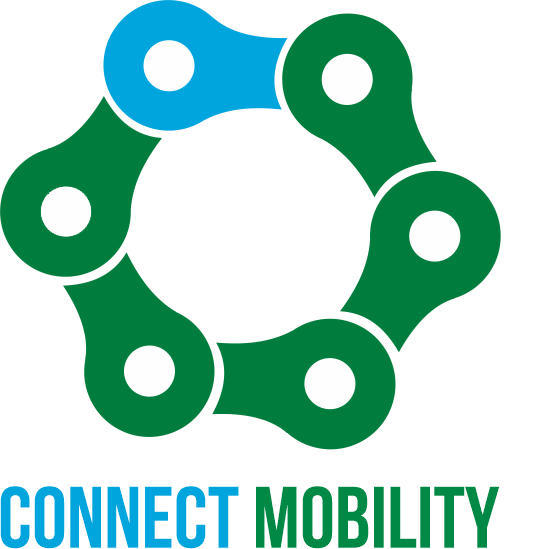 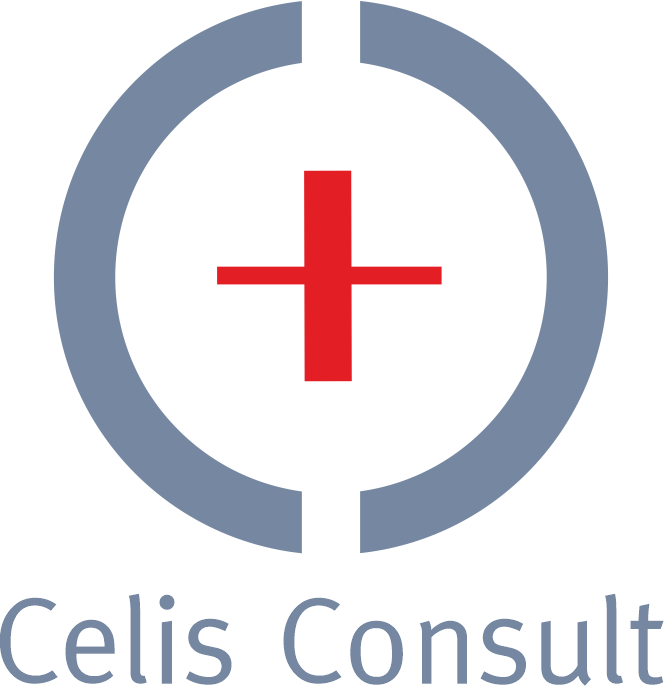 Overdækket Supercykelsti under eksisterende bro på tværs af kanalen
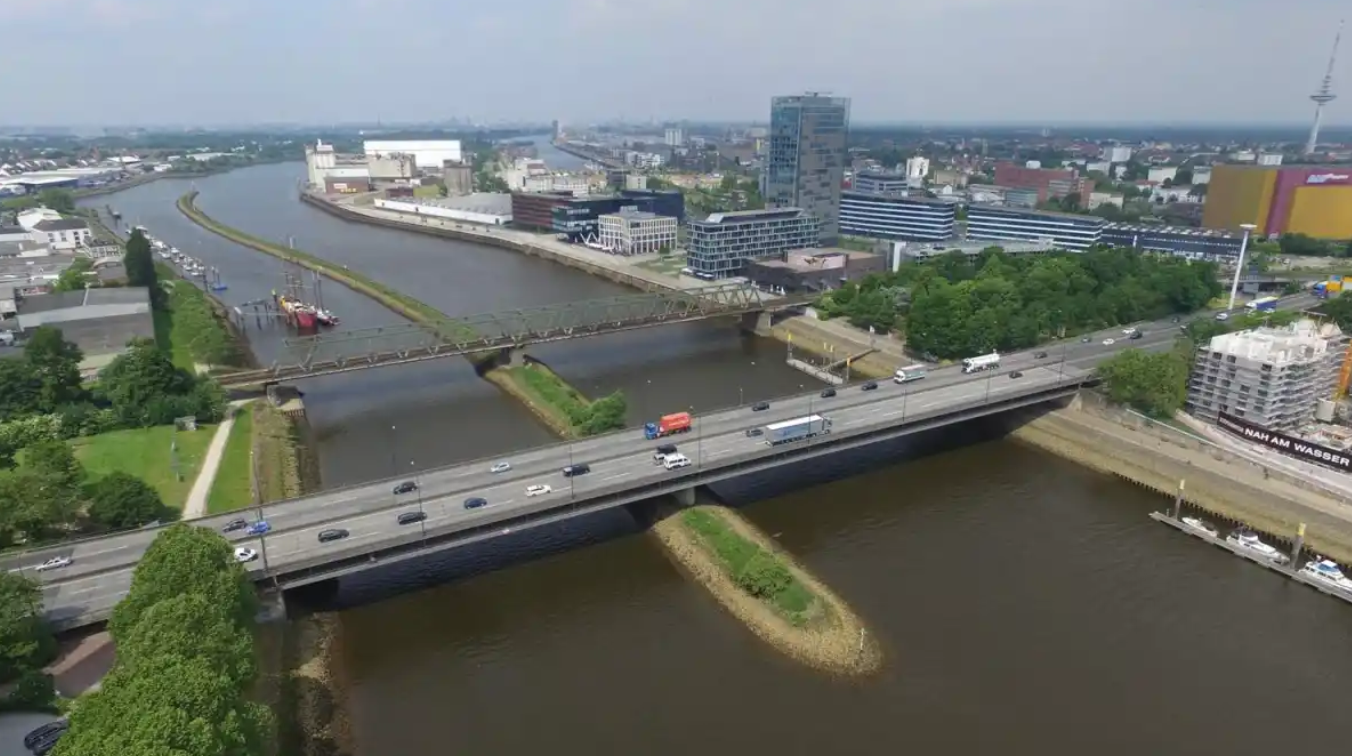 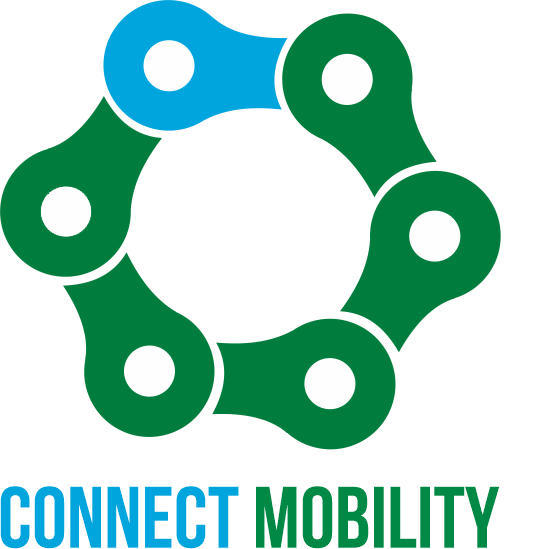 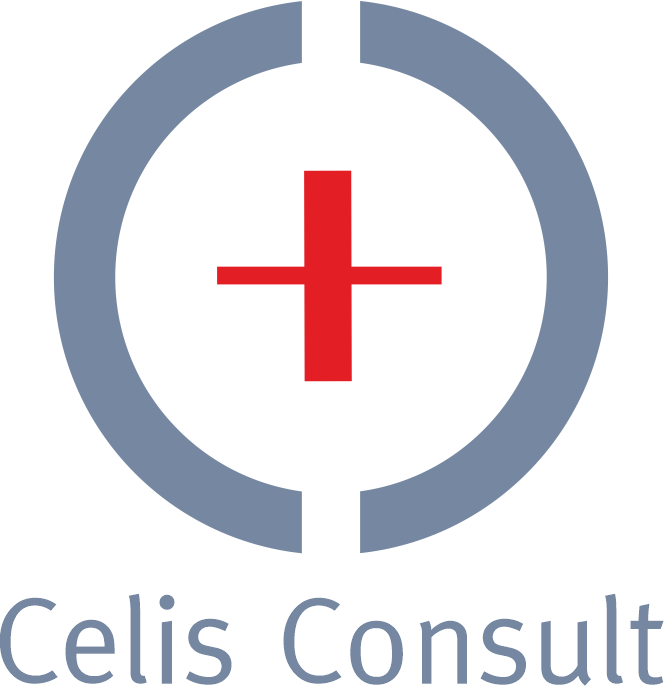 Cykling langs kanalen
Fungerer trods mange fodgængere
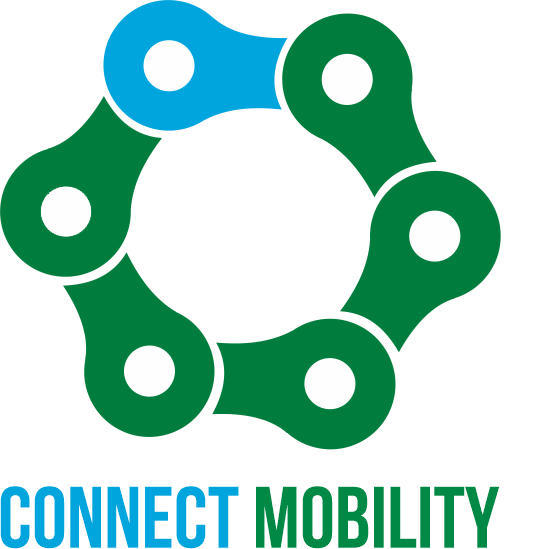 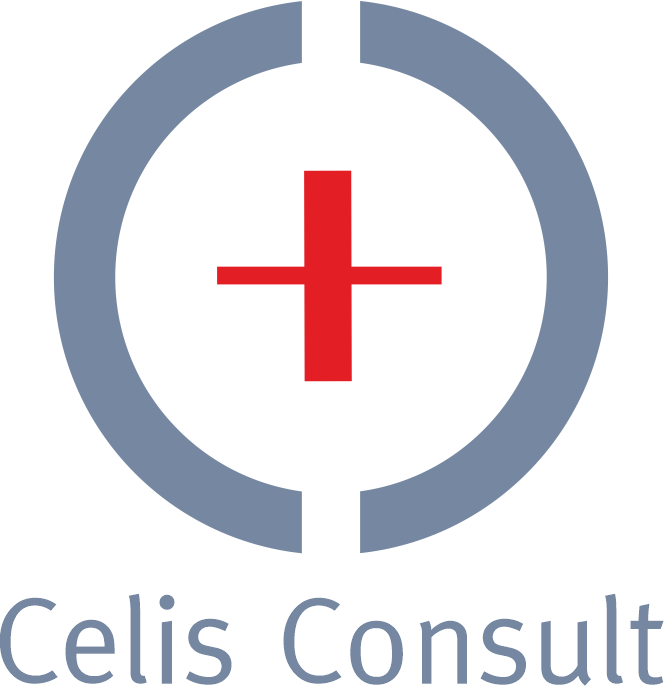 Supercykelsti piktogramBremen
Tydelig kommunikation
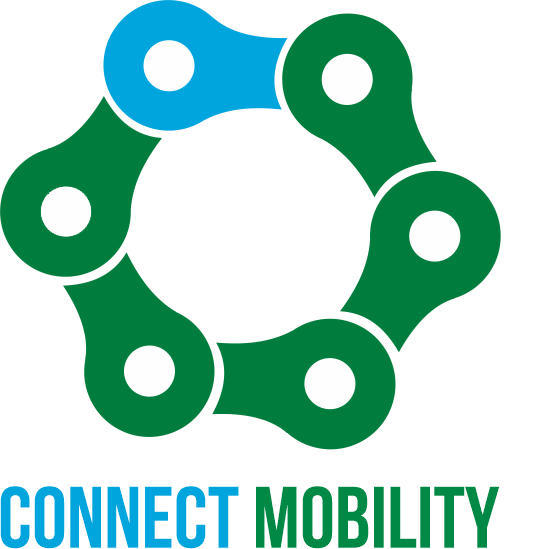 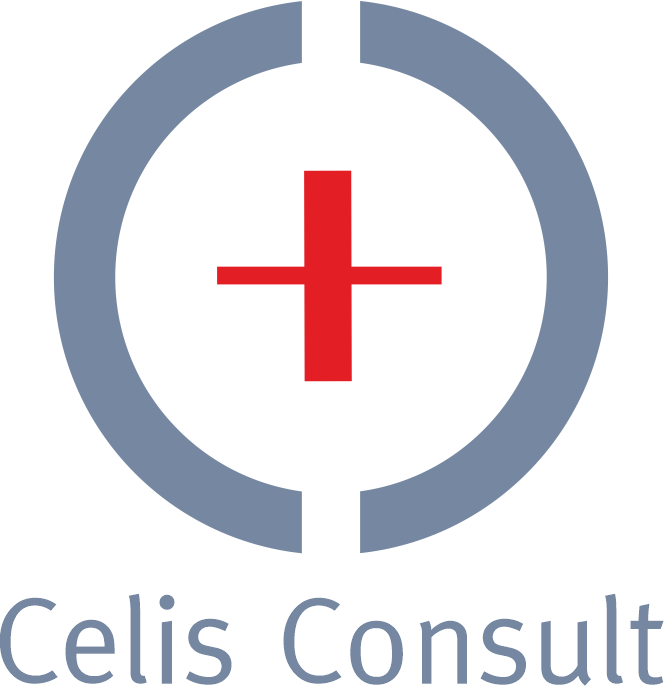 Man er aldrig i tvivl som cyklist i berlin
En cykelby I vækst
13% cykeltrafik
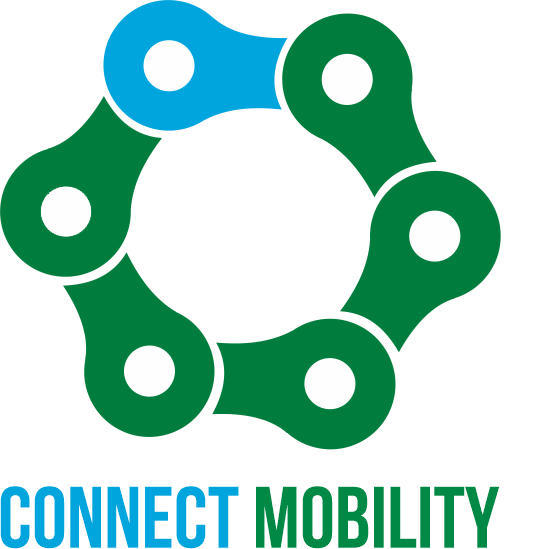 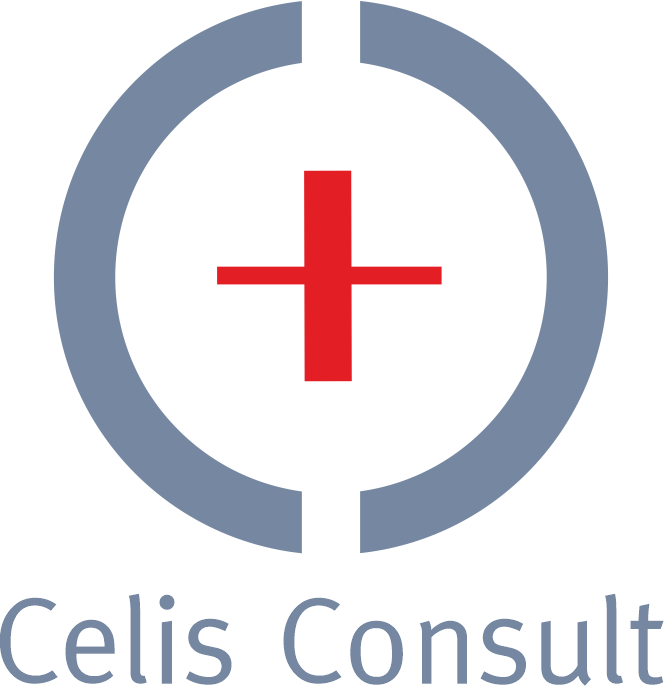 Supercykelsti
Linienstrasse til hovedbanegården
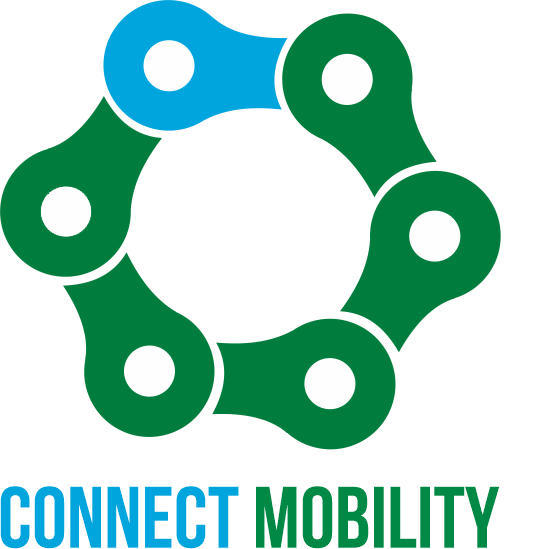 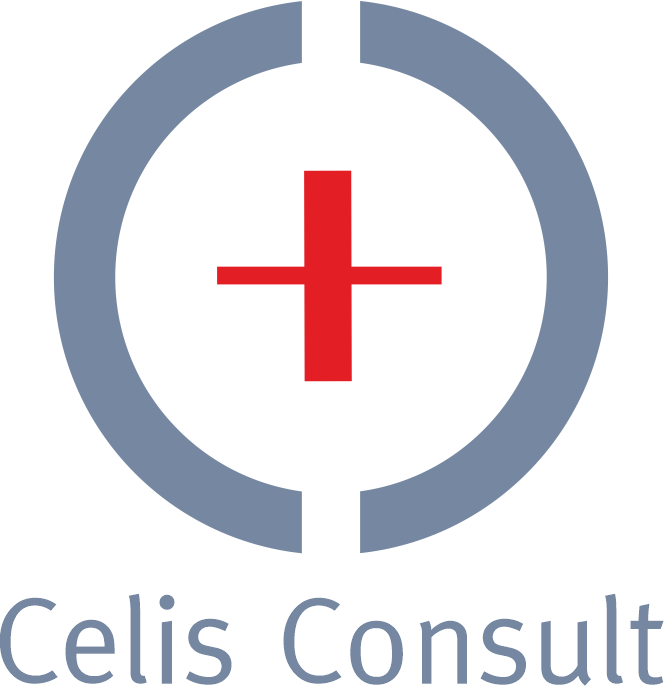 SupercykelstiBerlin
Tidligere dobbeltrettet biltrafik
Sikkerhedszone mod åbne bildøre
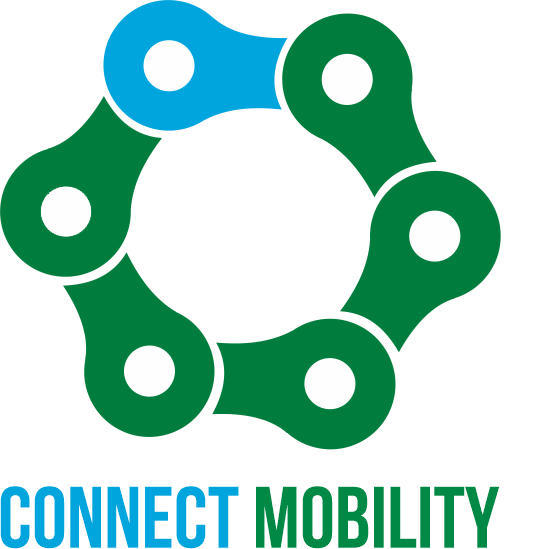 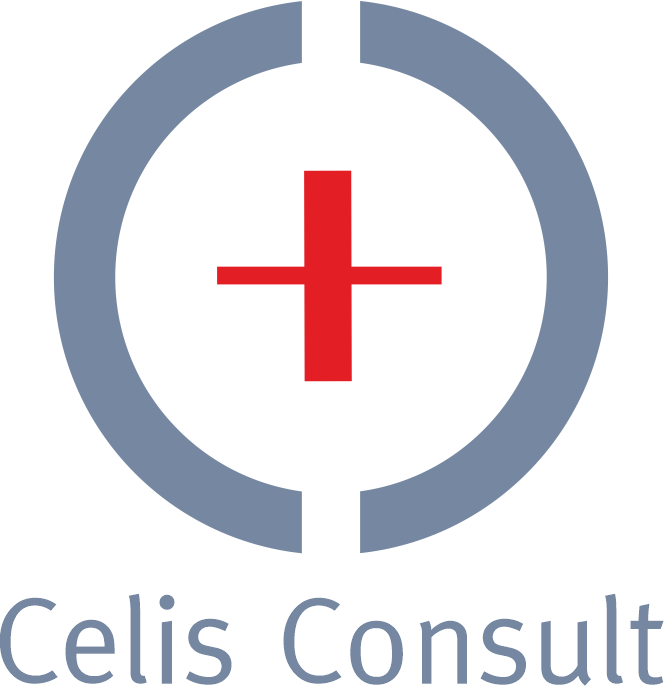 Et coronatiltag – billig udvidelse af cykelstier
stor stigning I cykeltrafikken
Tiltag er ikke rullet tilbage
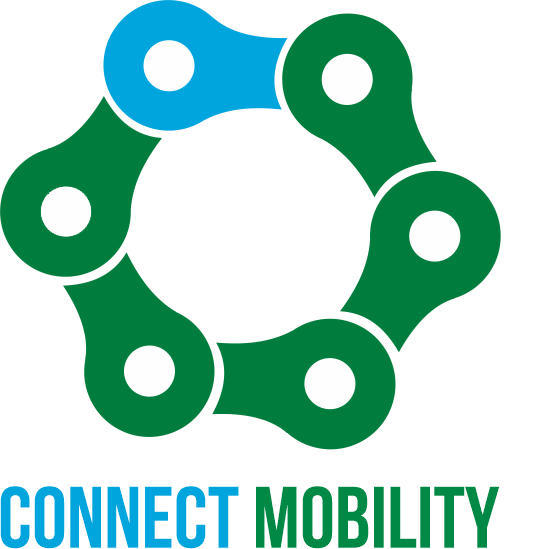 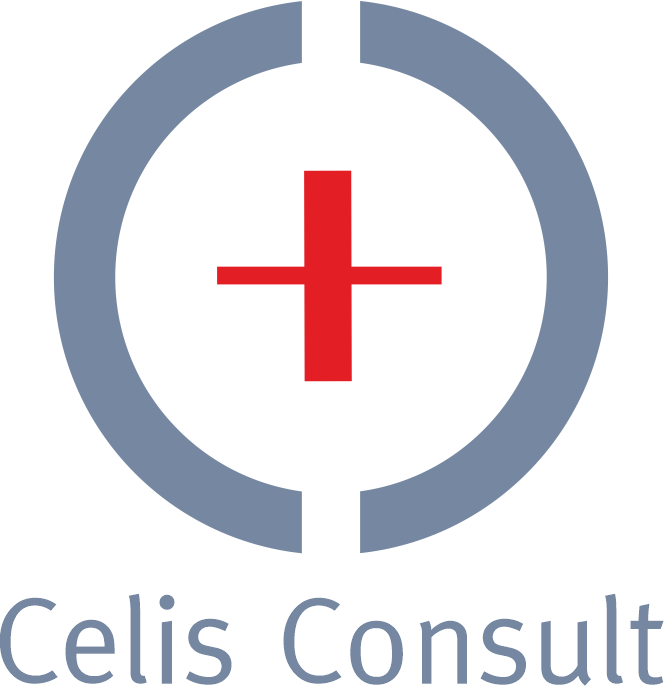 Cykelparkering
Bremen
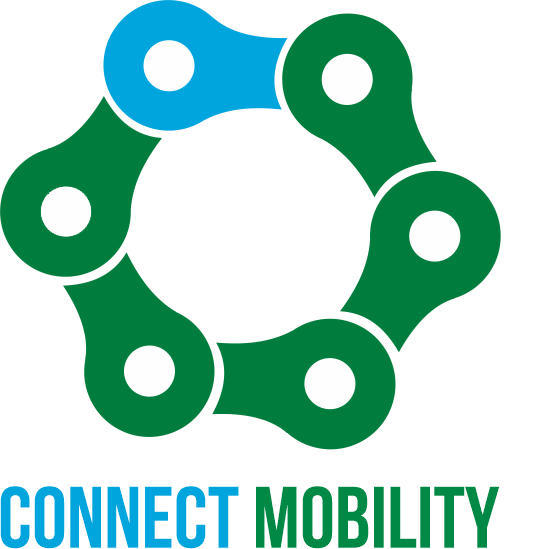 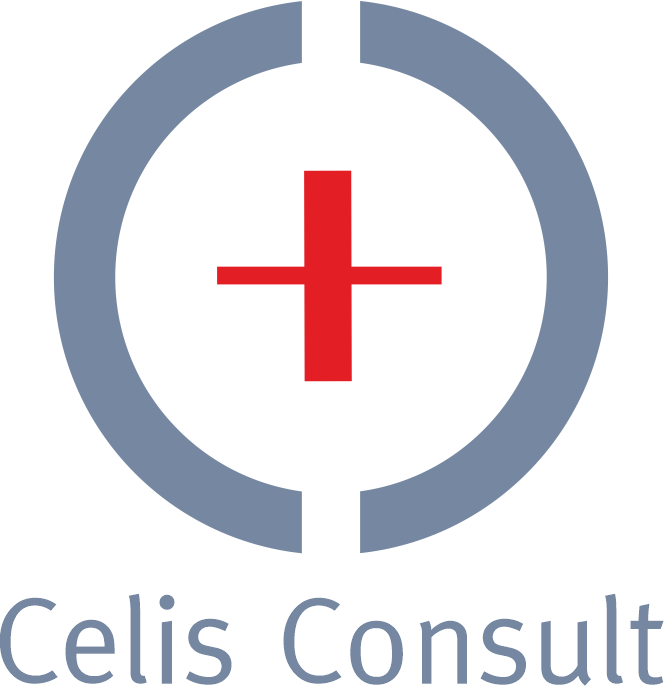 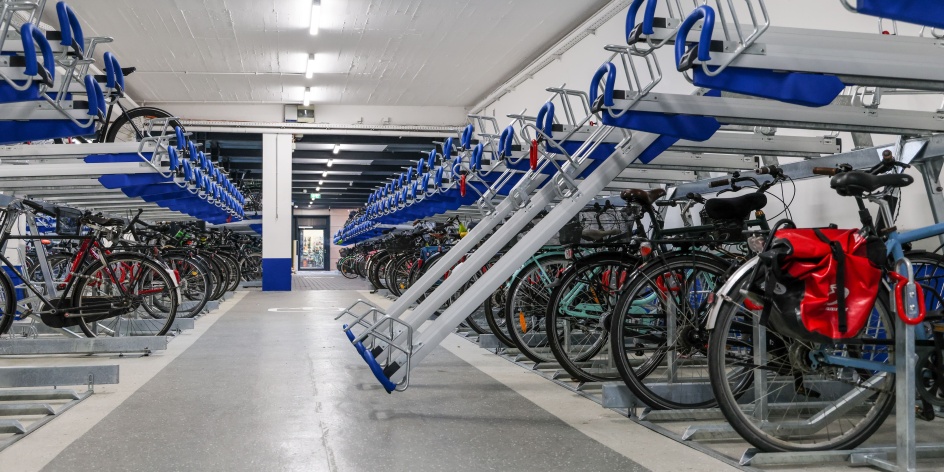 Betalt parkering
2 euro/24 timer
35 euro/måned
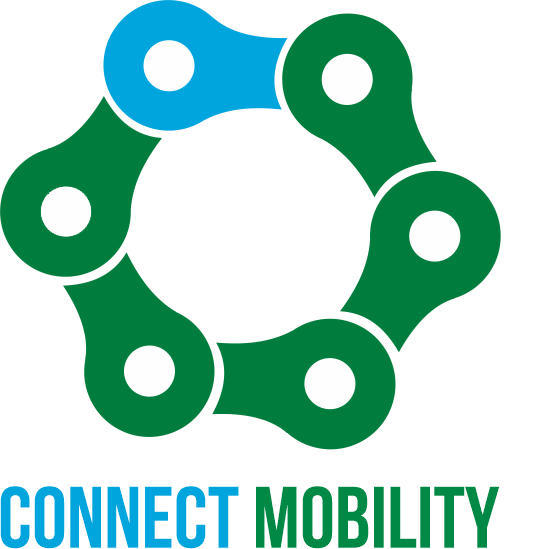 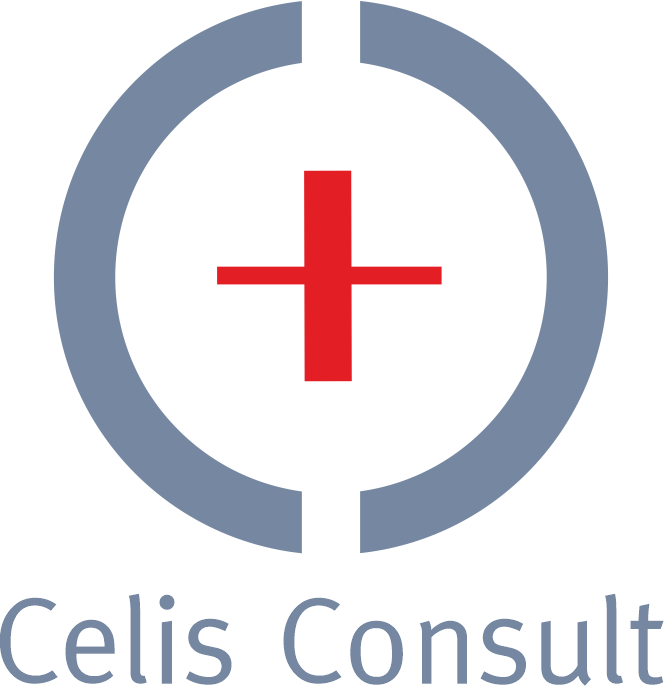 Ordnung muss sein
Lovkrav – 1,5 meter i byzone
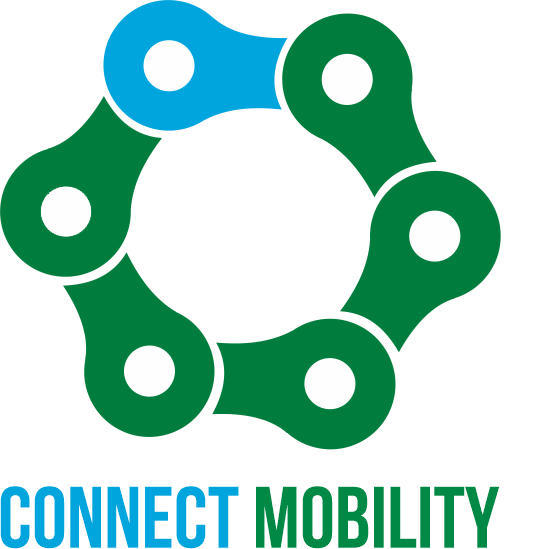 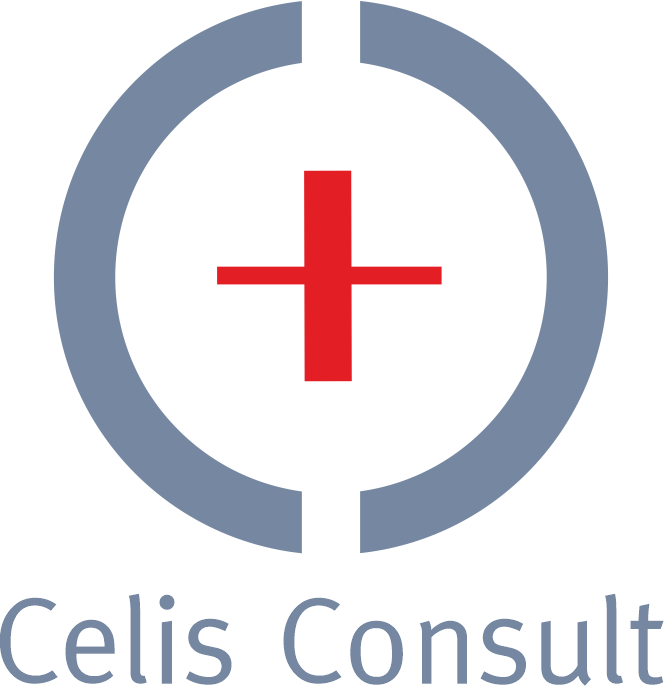 Flere cyklister for få midler
gent
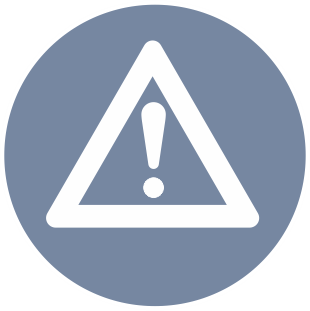 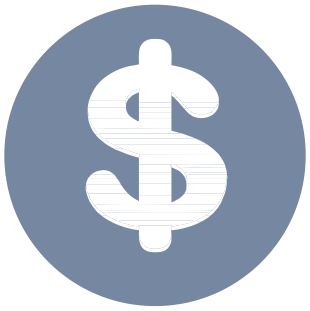 Reduktion af
biltrafik
Midlertidige
tiltag
Billig transformation
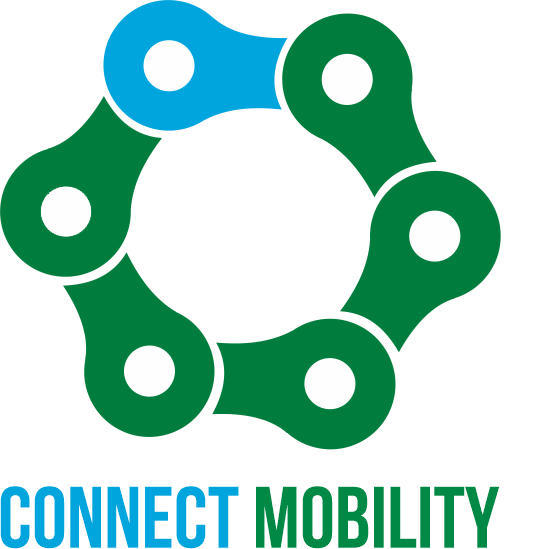 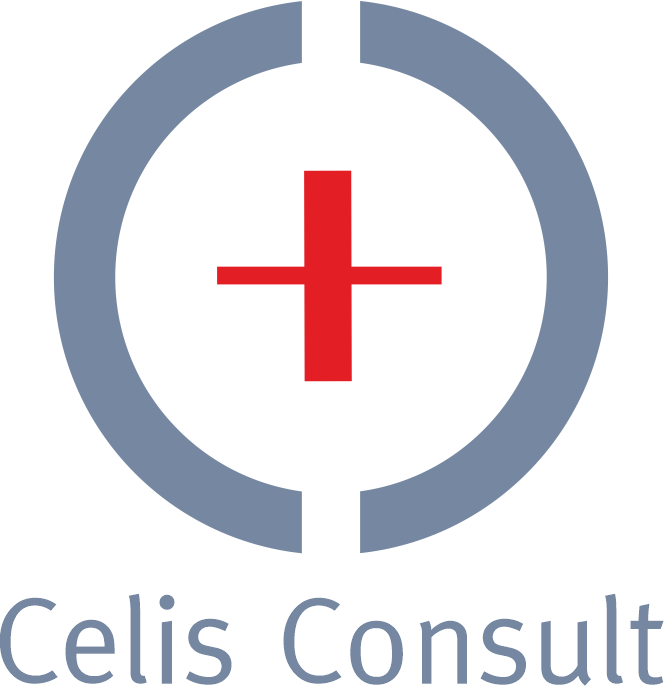 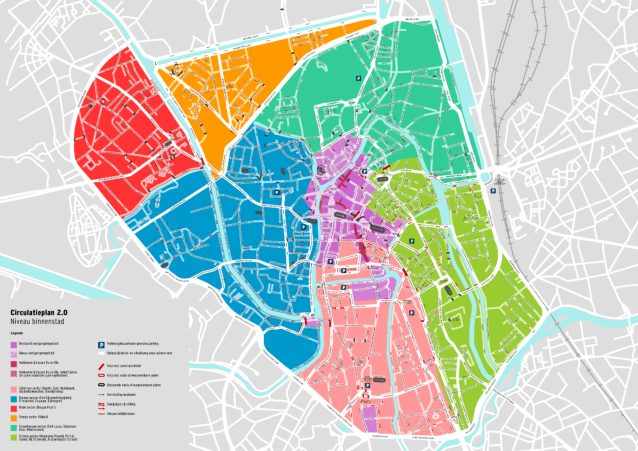 Gent
Cirkulationsplan  med 6 zoner og 80 gader
reduktion af biltrafik
Implementeret på mindre end 1 uge ved hjælp af midlertidige tiltag
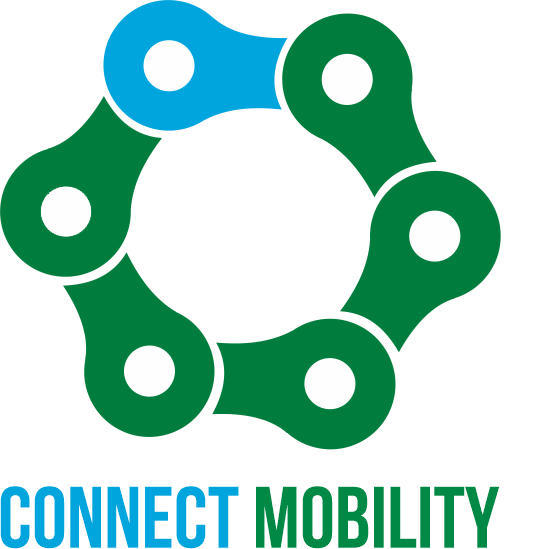 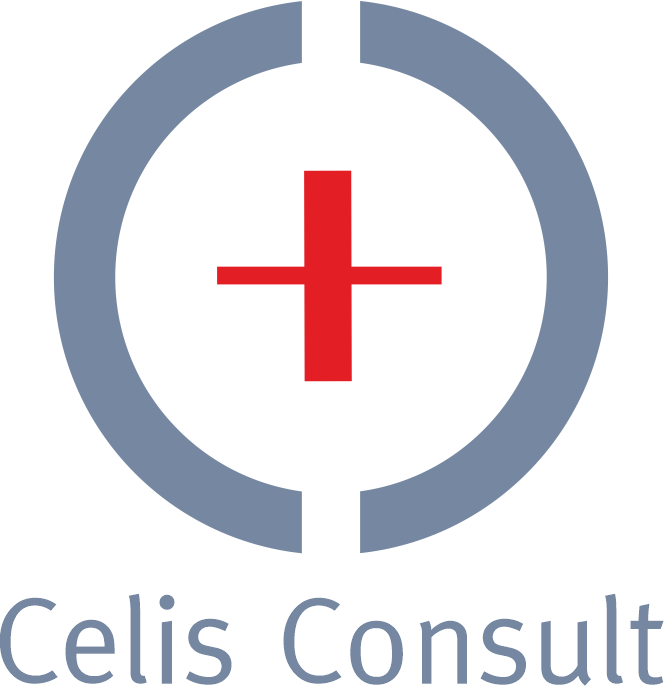 Vejlukninger
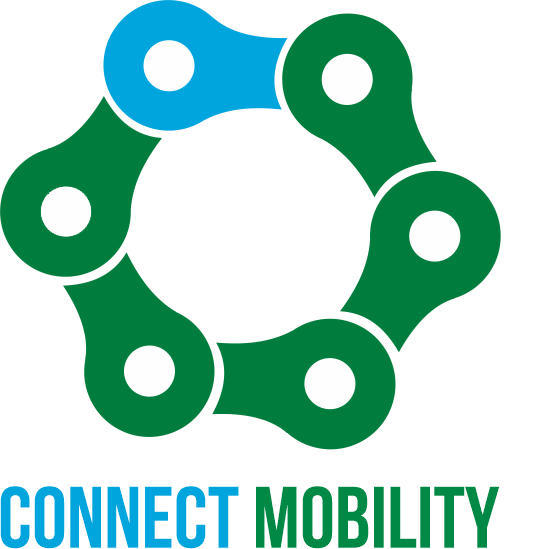 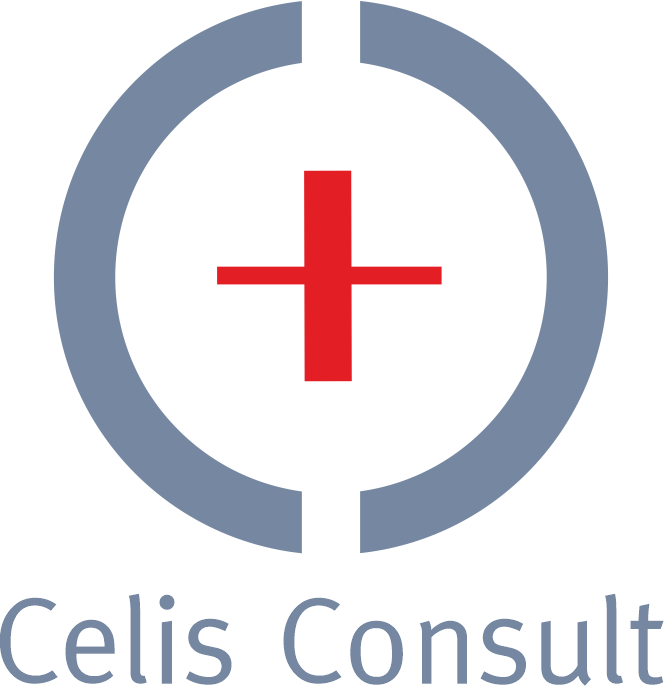 Fjernelse af signalregulerede kryds
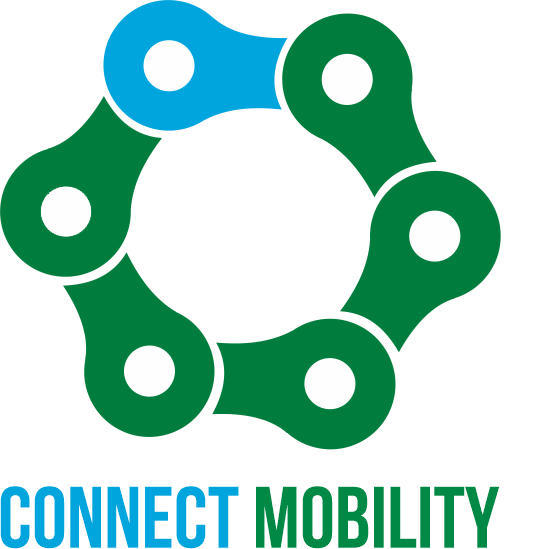 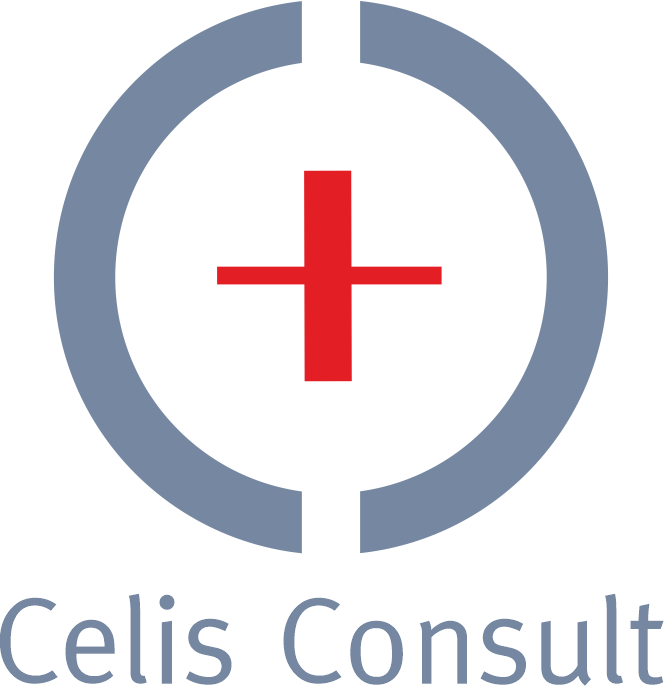 Smutveje for cyklister
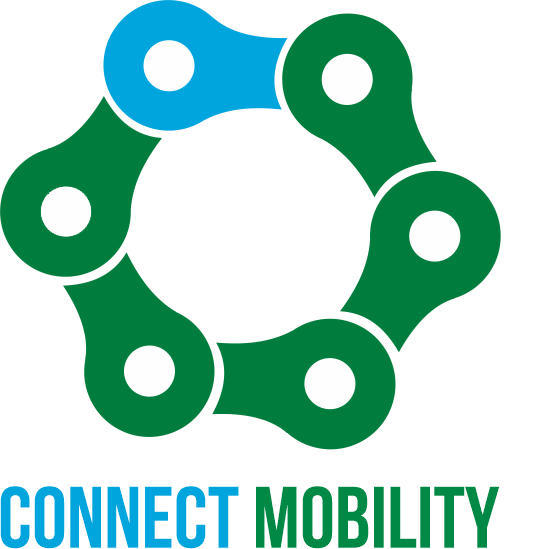 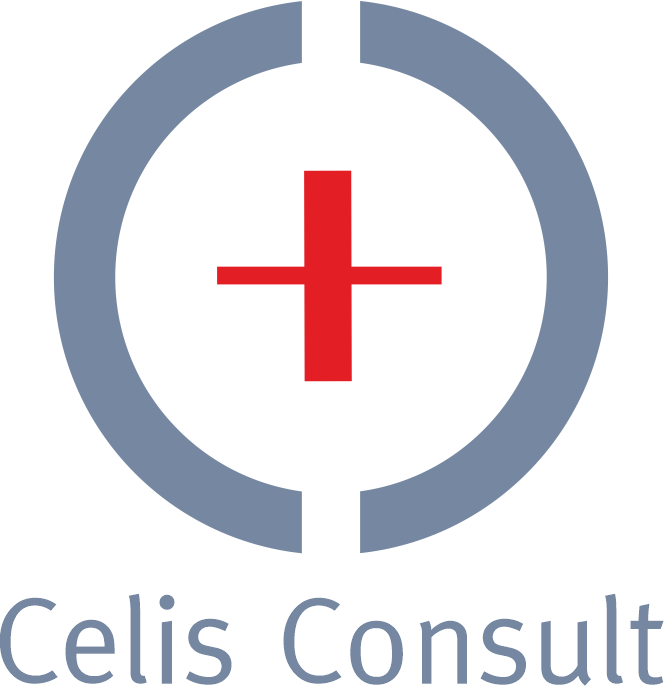 massetiltag
Cykelgader
Ensretninger
30 km/t
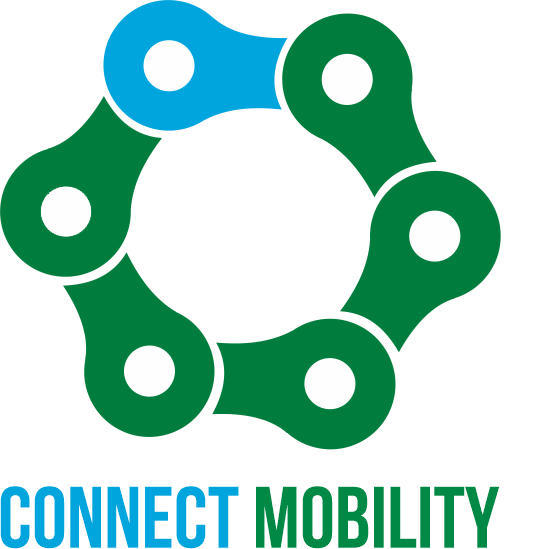 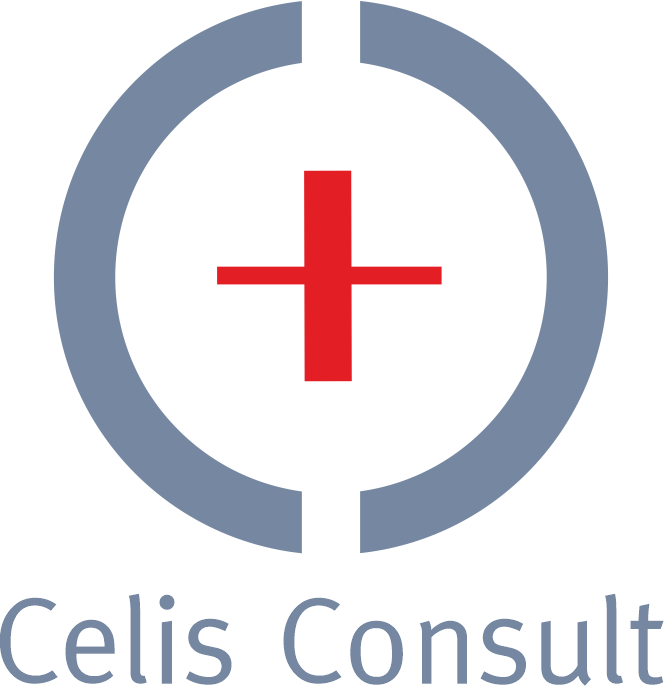 Skoleveje
Den selvforklarende  vej
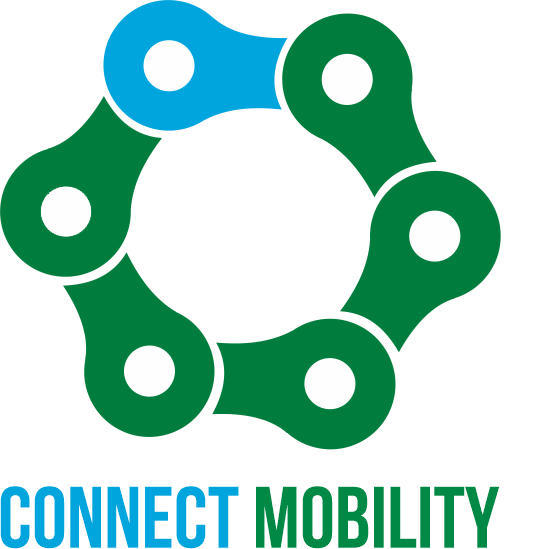 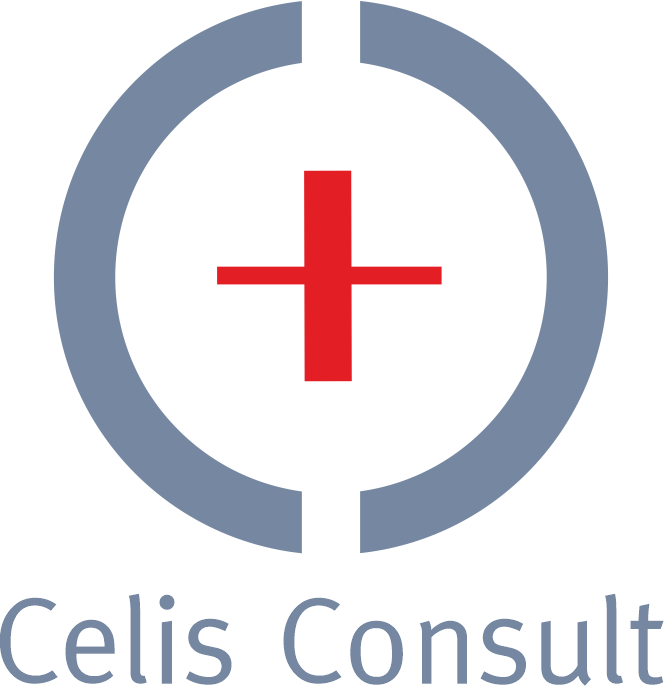 Geniale smutveje
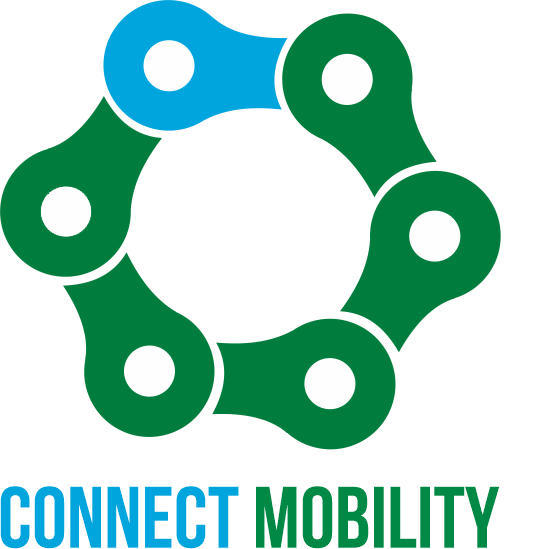 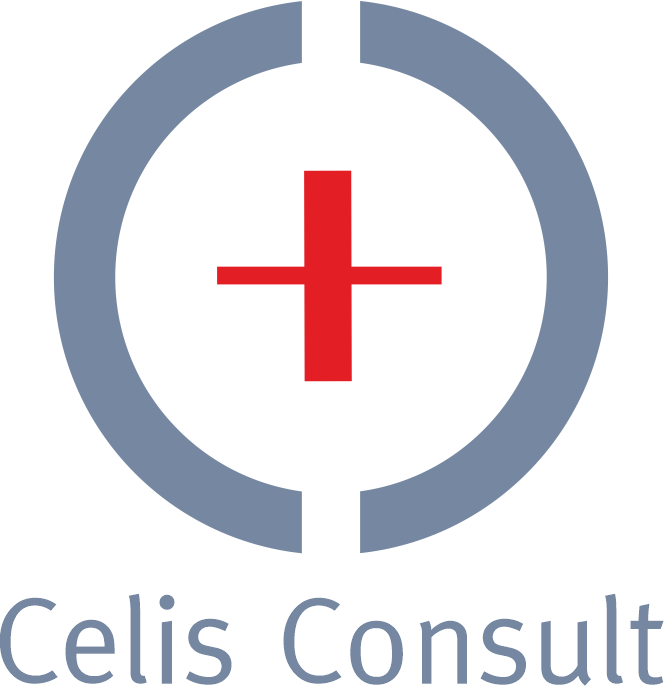 Louisa d'Havébrug
374 m
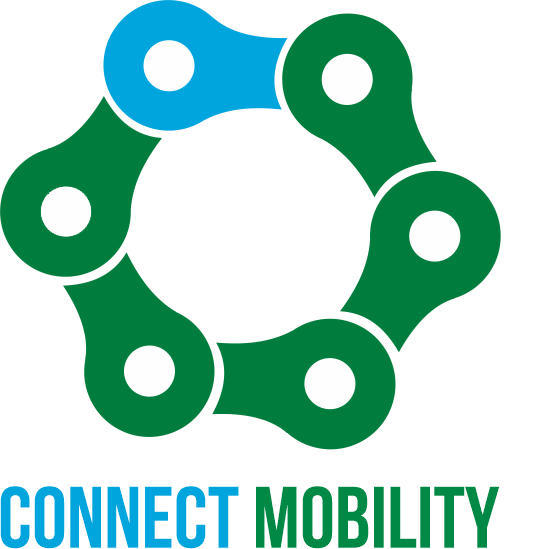 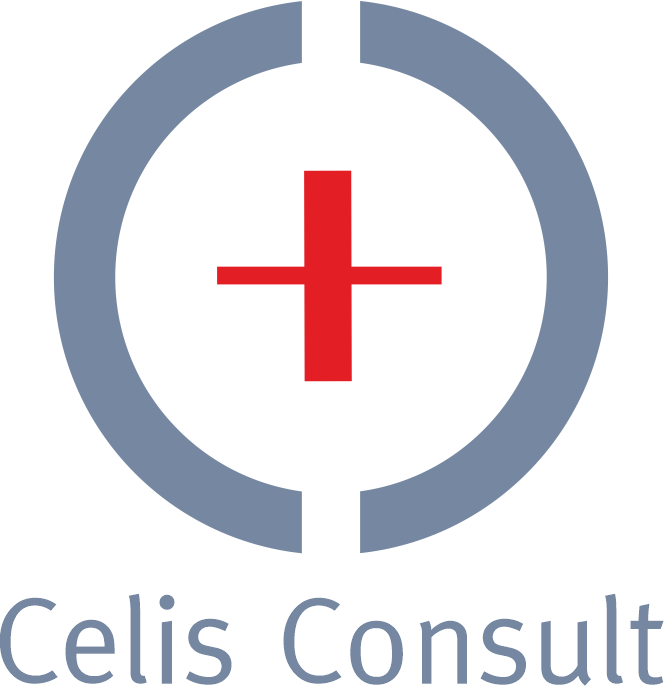 Midlertidige tiltag
Byrum og ophold
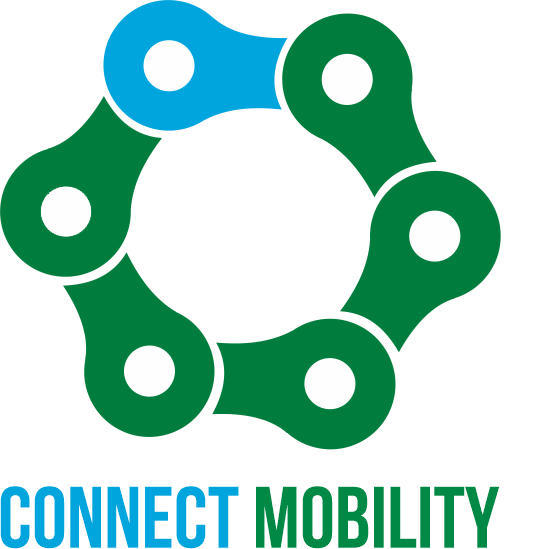 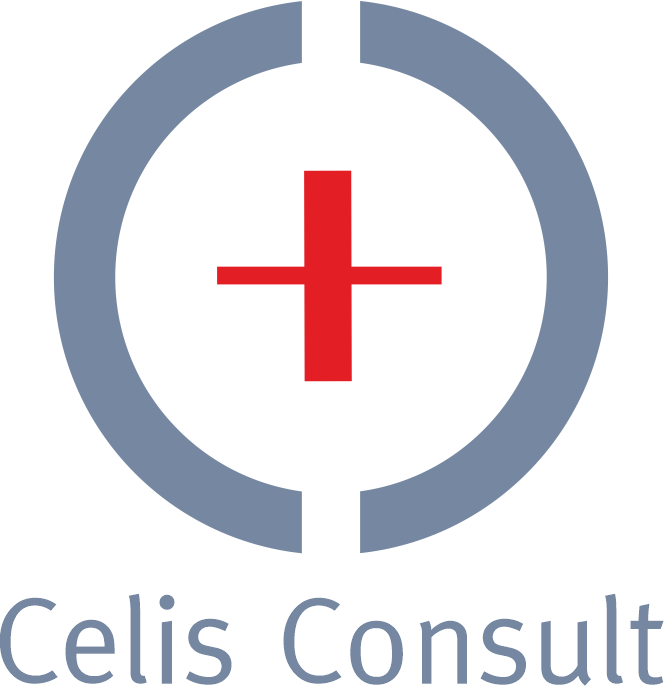 Cykeltrafikken er steget med 25% udgør nu 35% af alle ture

Biltrafikken faldt med 17%

Den kollektive trafik steg med 28%

Forbedret luftkvalitet

Halvering i antallet af ulykker
Gent
Resultater efter et år (2018)
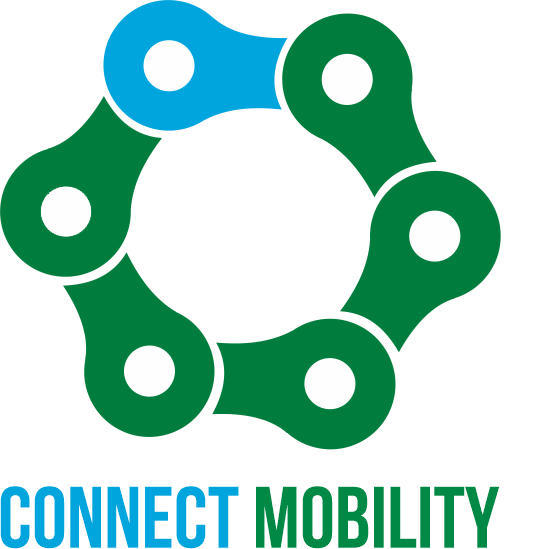 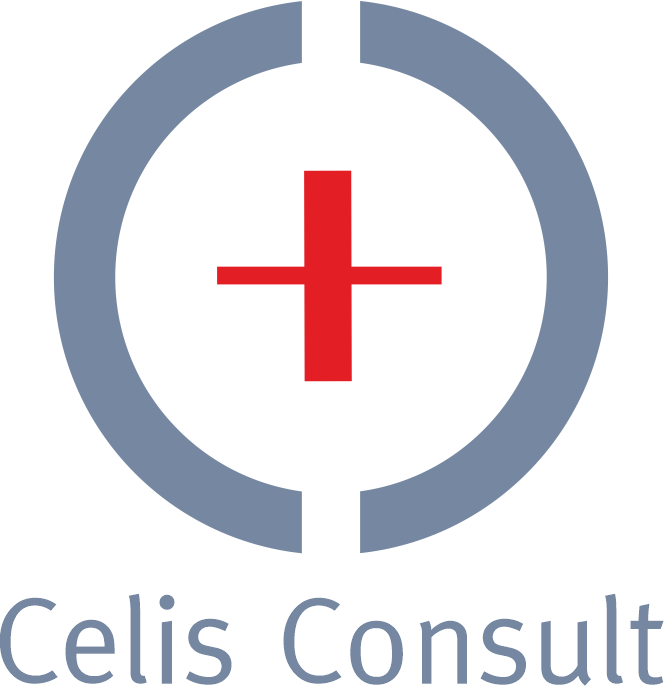 En cykelby på vej
Paris
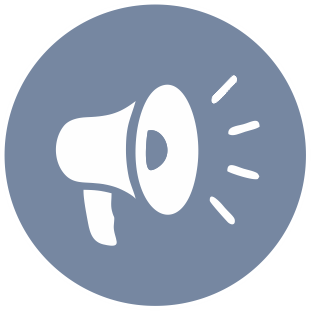 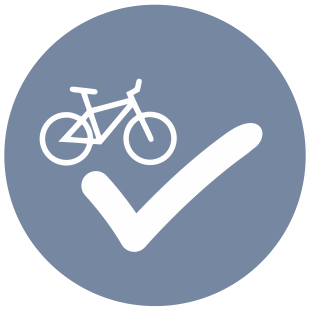 Reduktion af
biltrafik
cykelgader
30 km/t
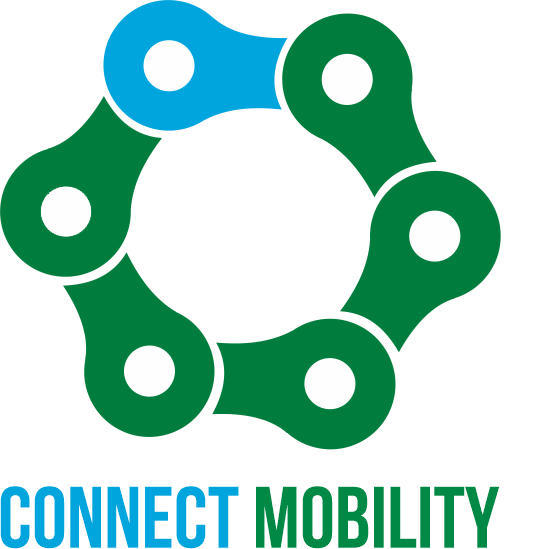 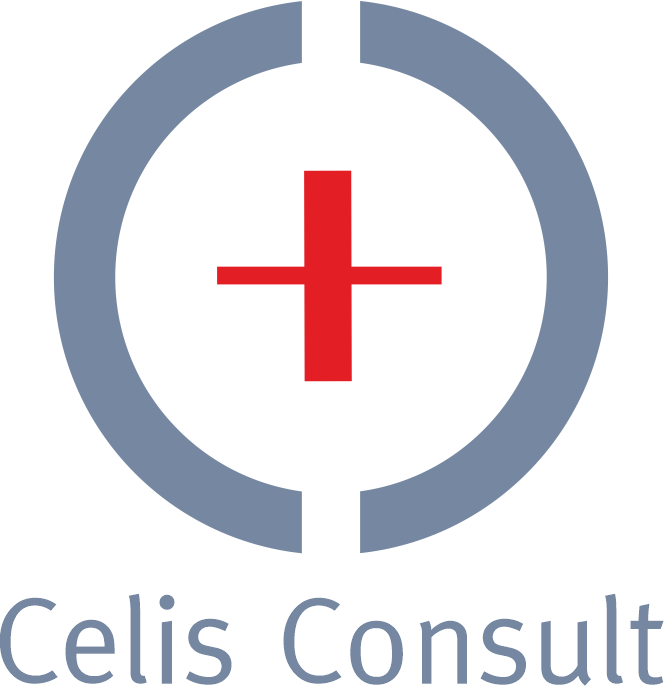 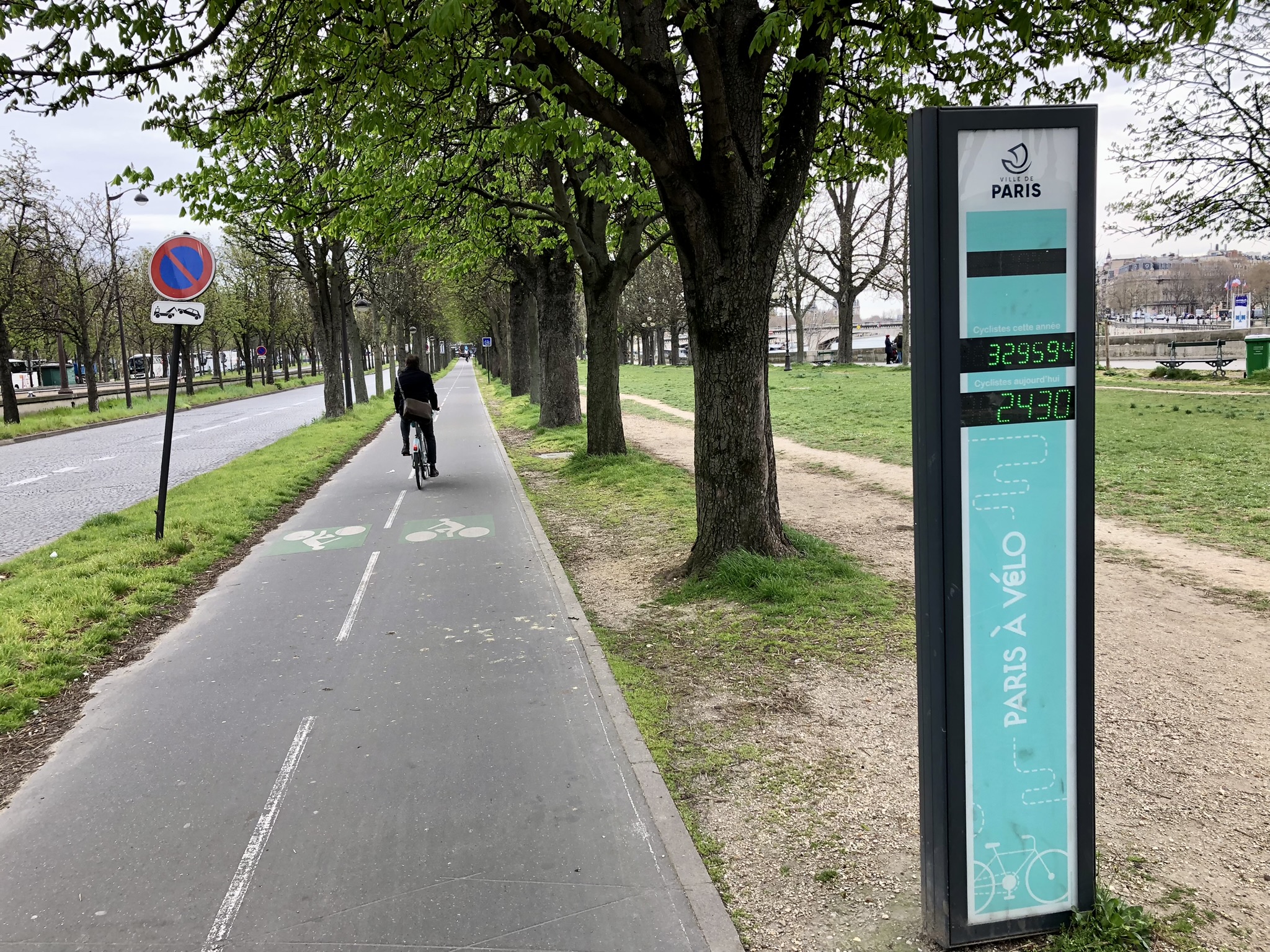 Cykelstier i eget tracé
Cykeltæller
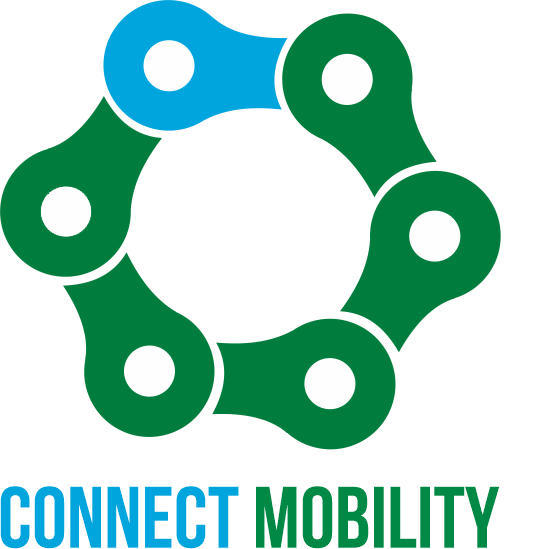 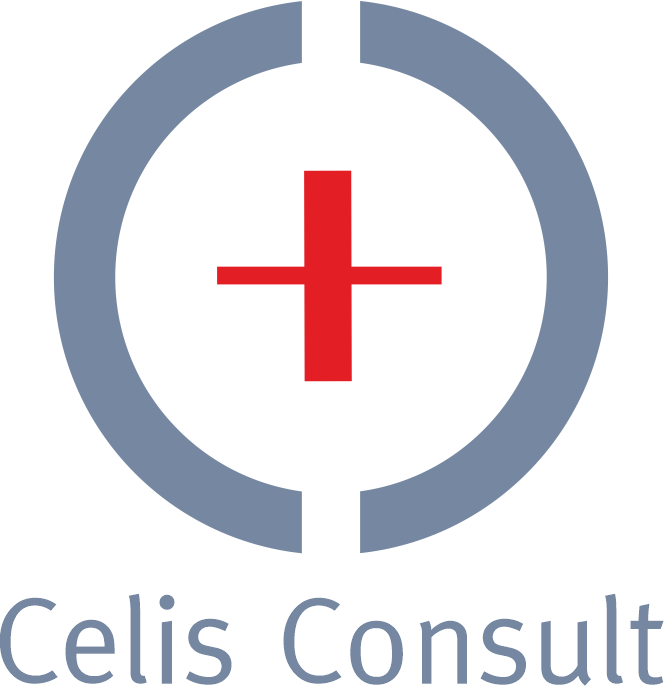 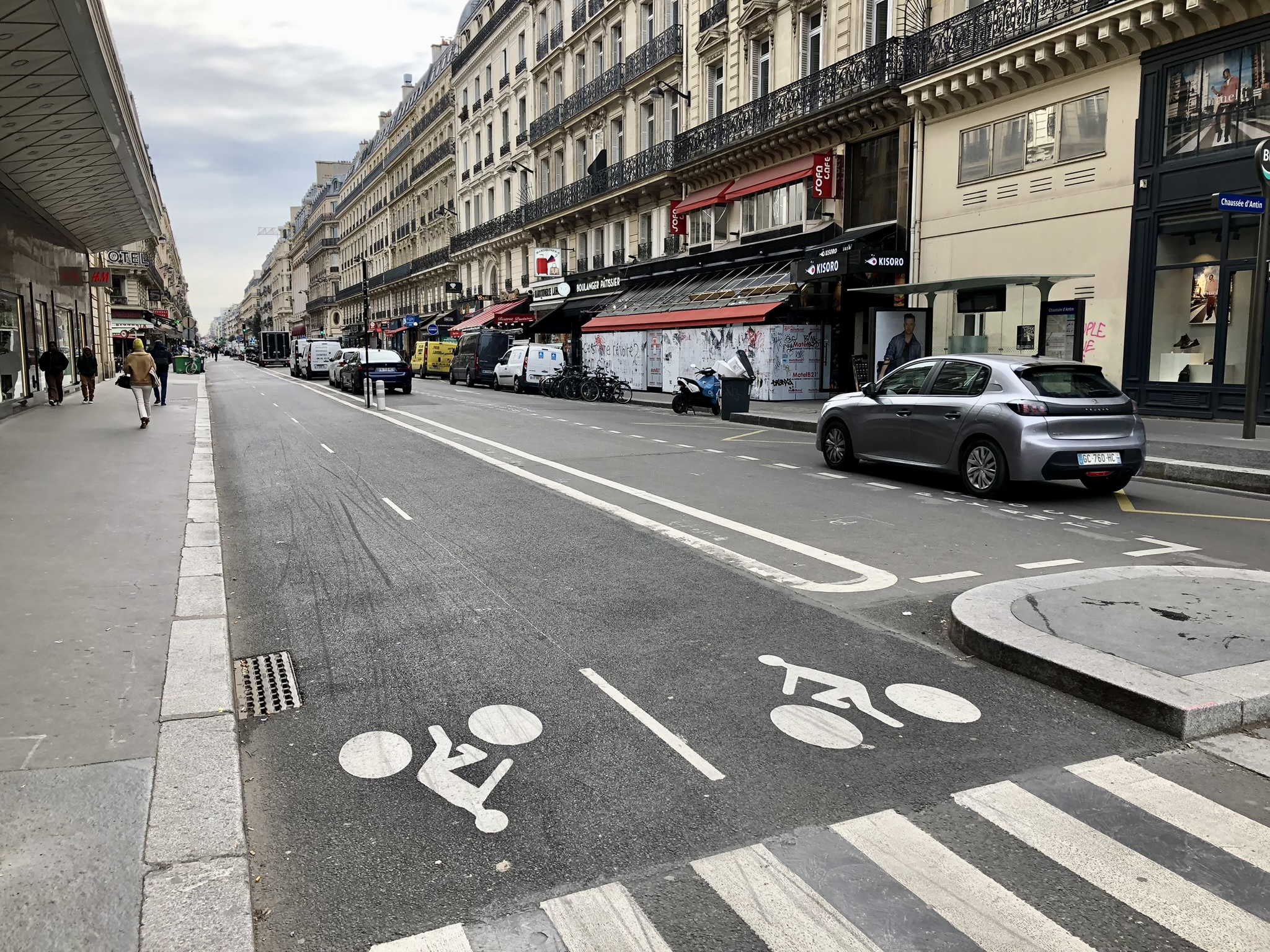 Reduktion af kørespor
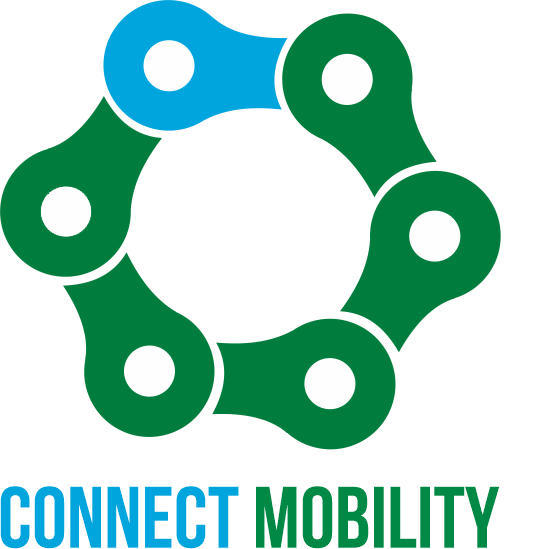 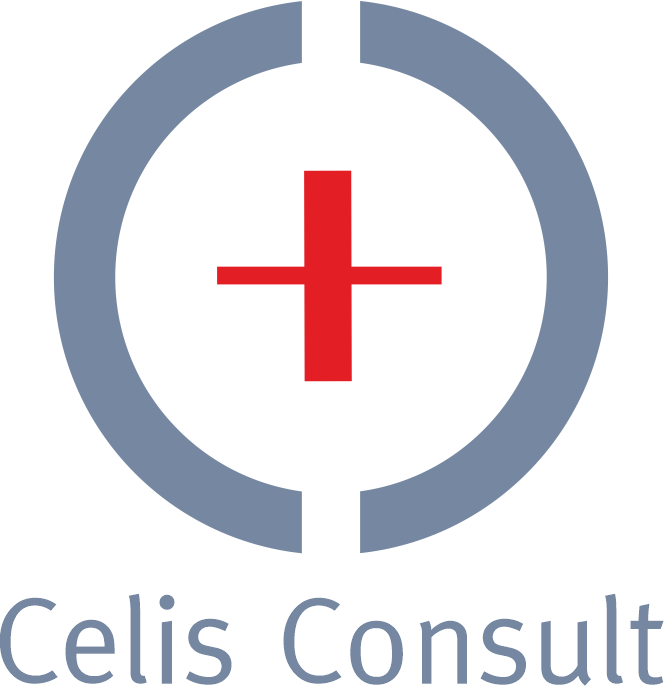 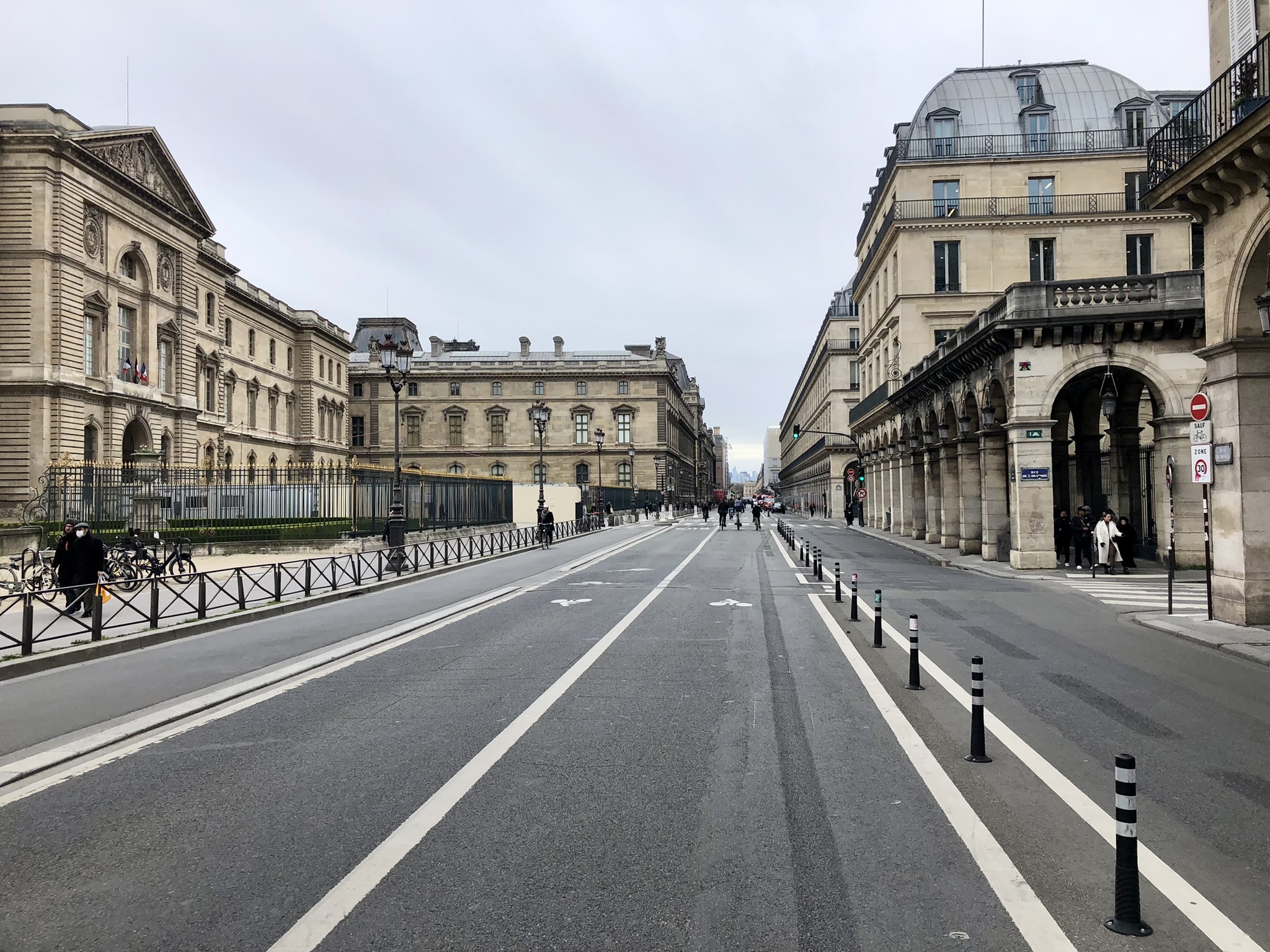 Cykelgader
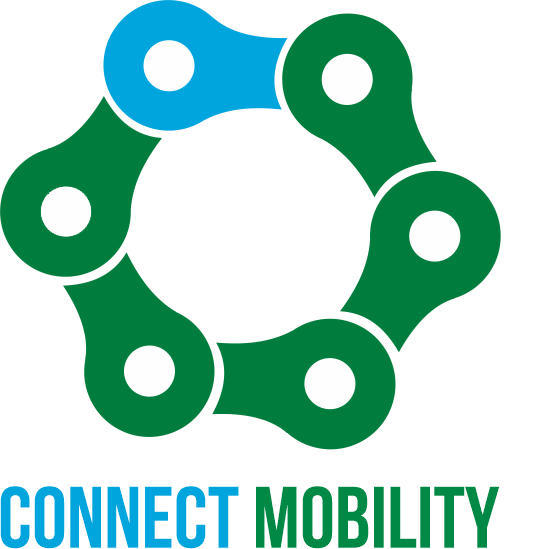 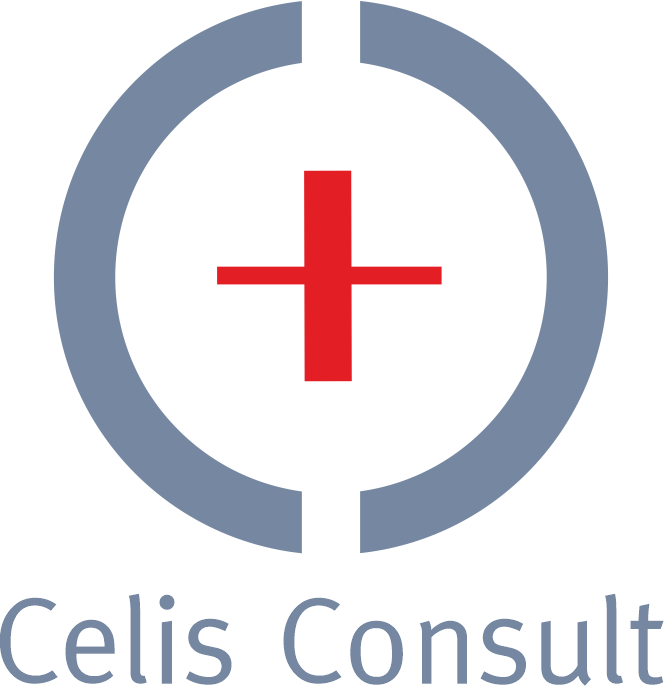 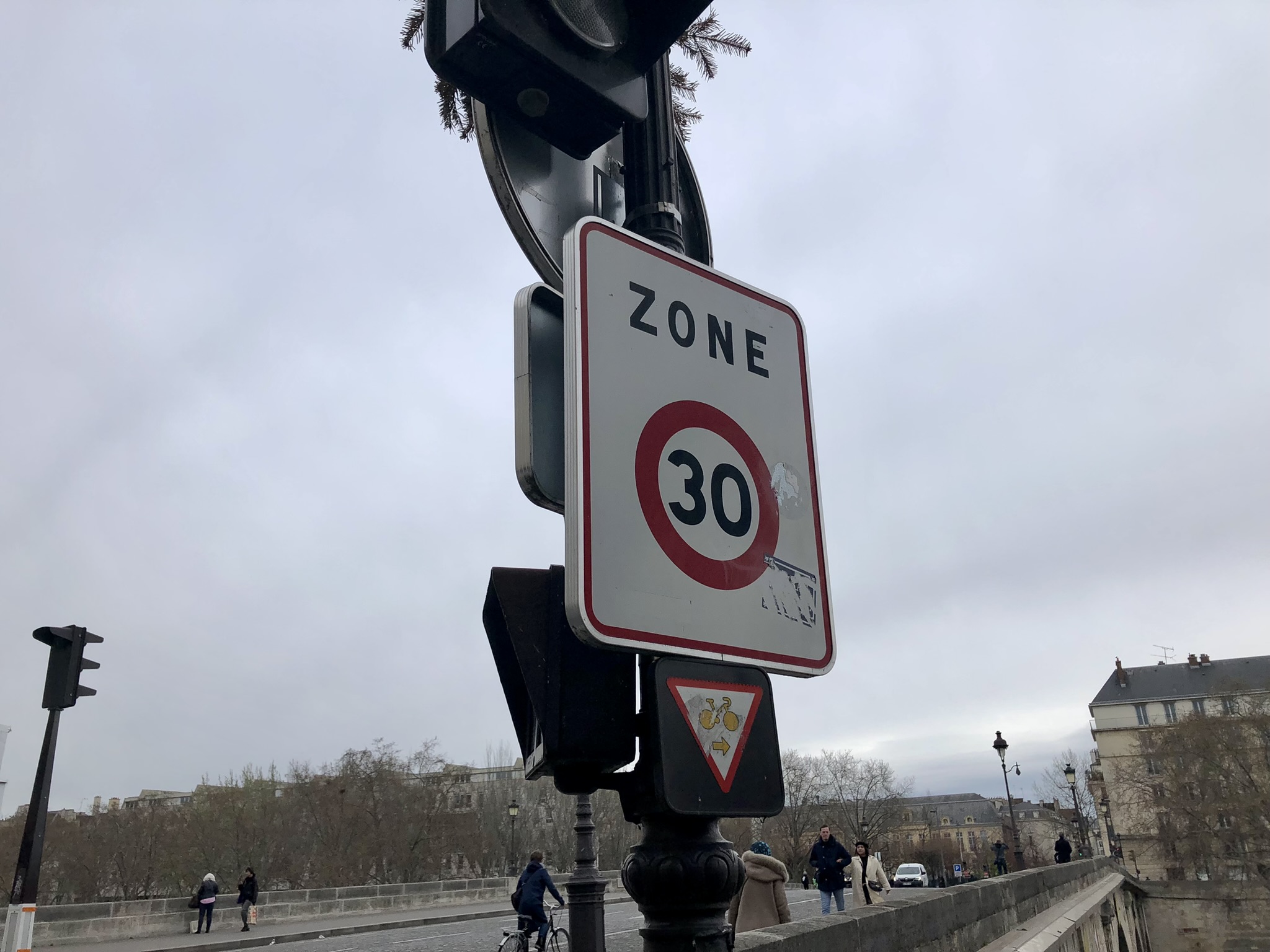 30 km/tHøjresving for rødtHjertezoner v. skolerne
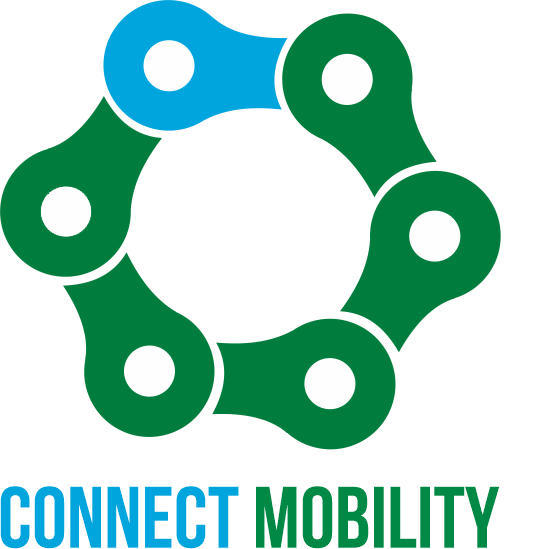 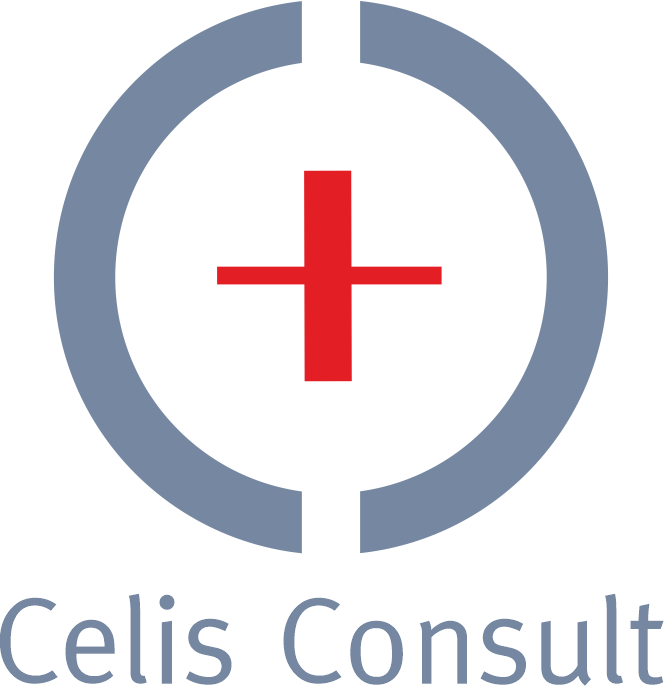 En cykelby på vej
Bologna
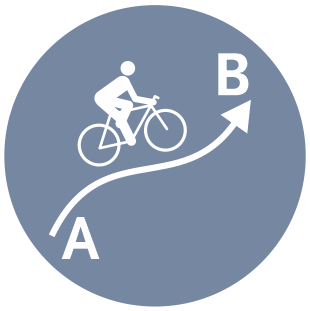 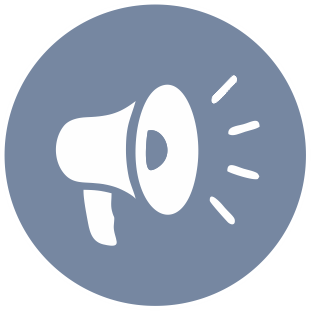 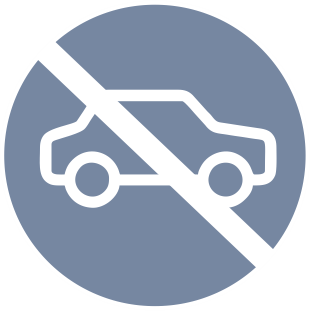 Sund fornuft
30 km/t
Lukning af bymidte
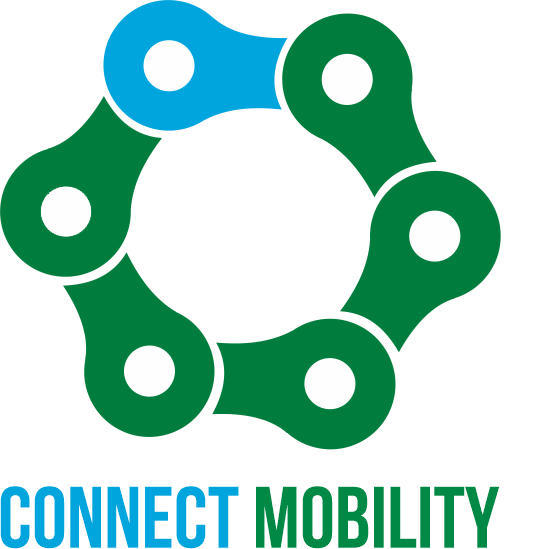 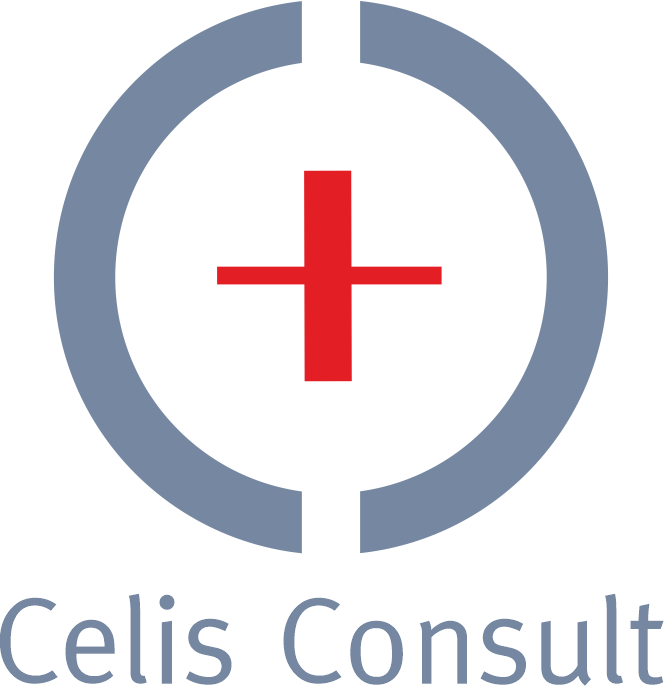 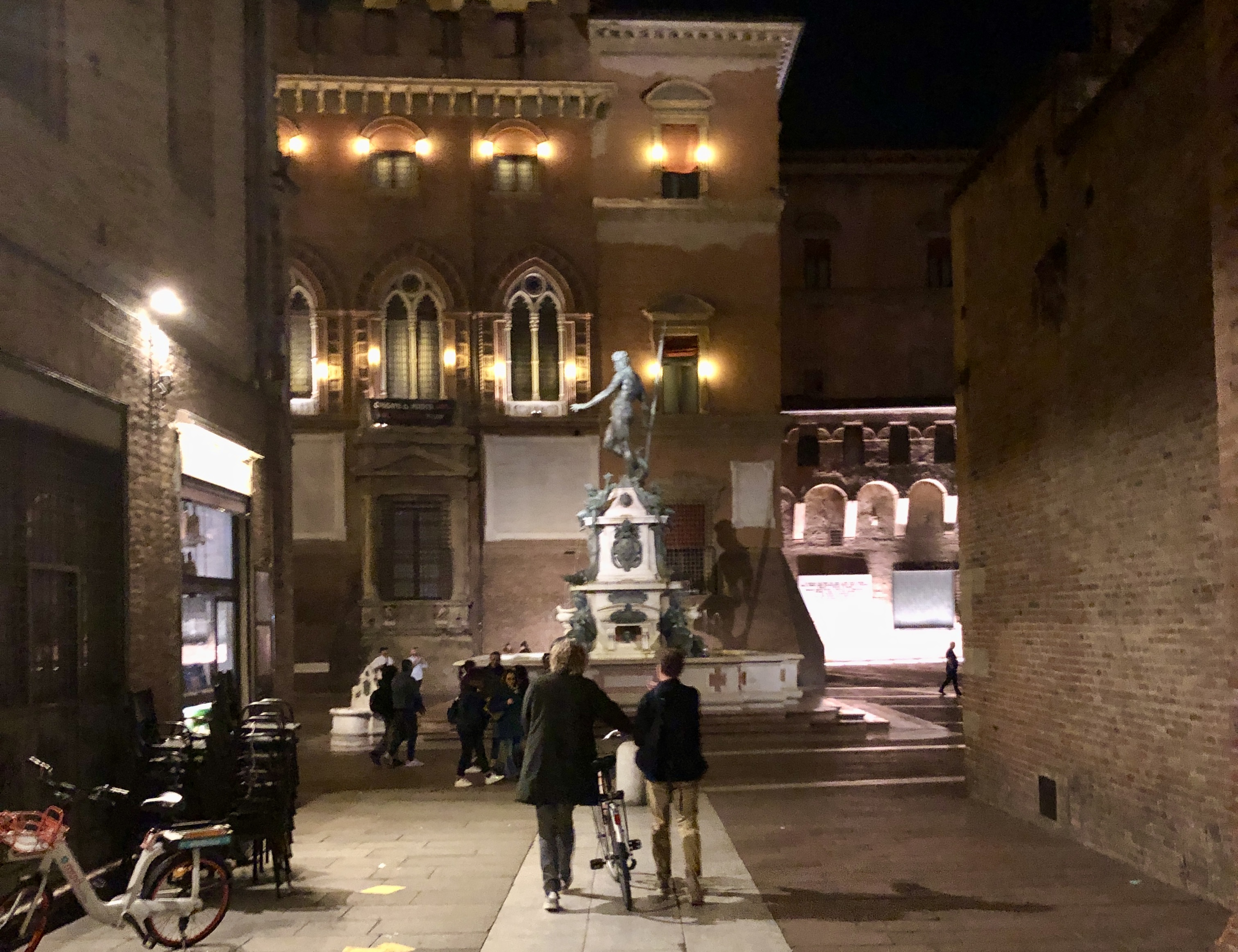 Italiens mest cyklende by
Fordobling af cykeltrafikken de seneste 10 år
Cykling udgør nu 15%
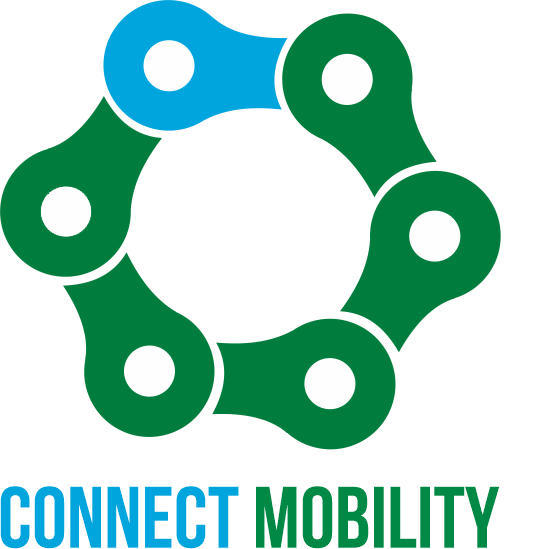 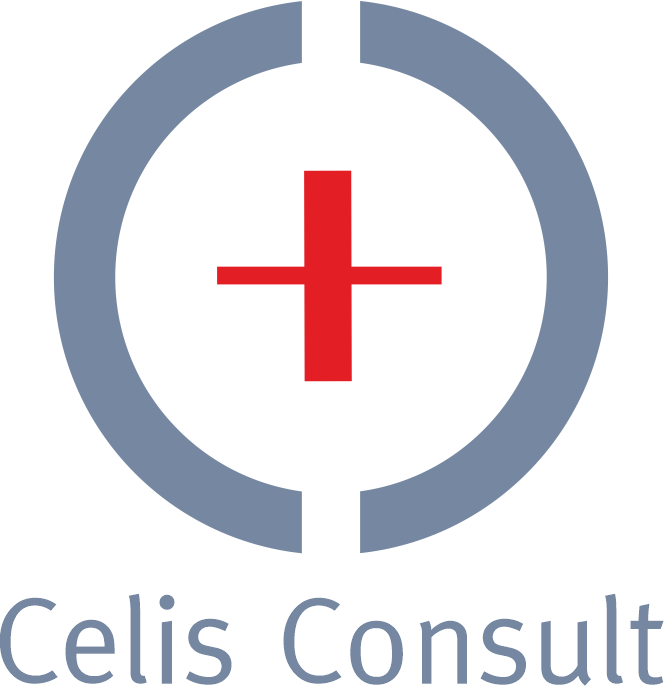 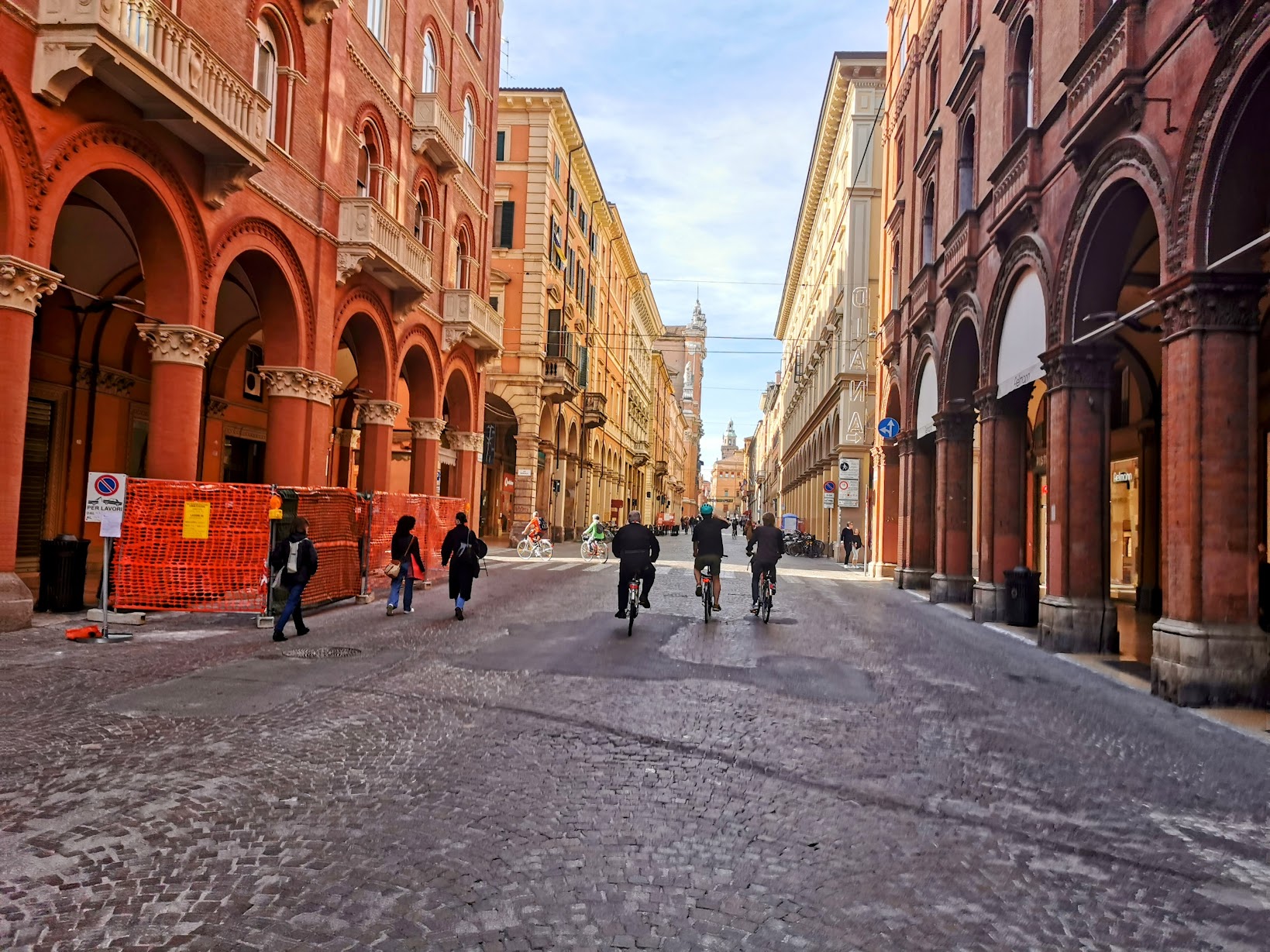 Bymidte lukkes hver weekend for biltrafik
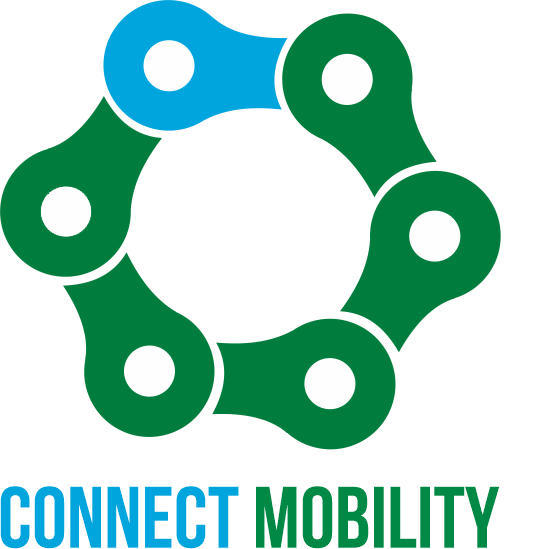 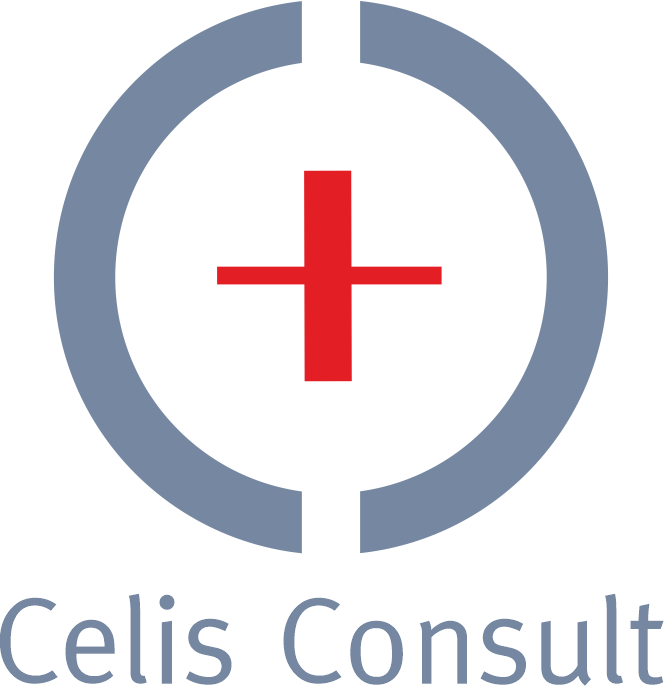 Mange hurtige løsninger
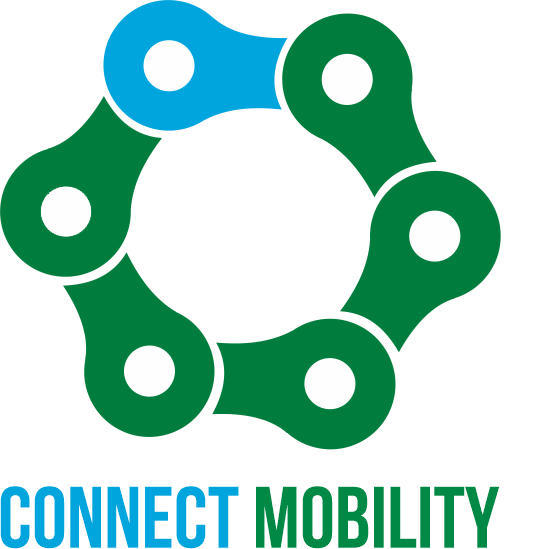 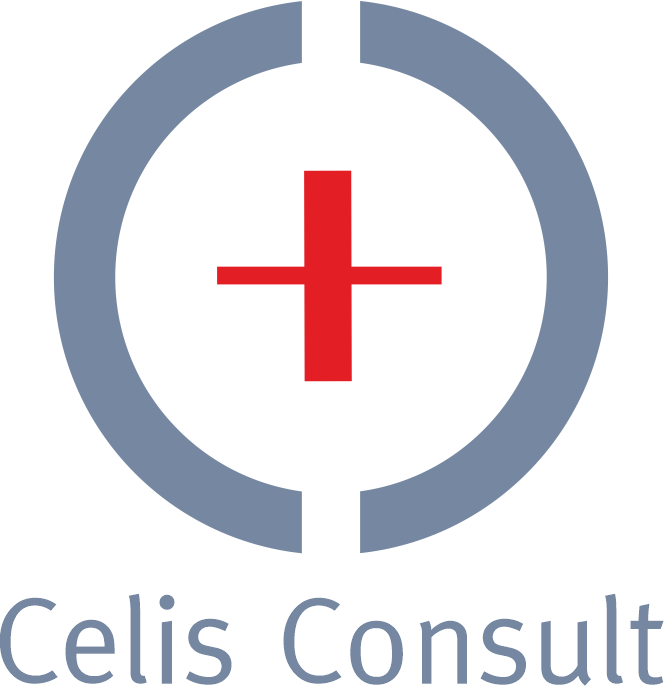 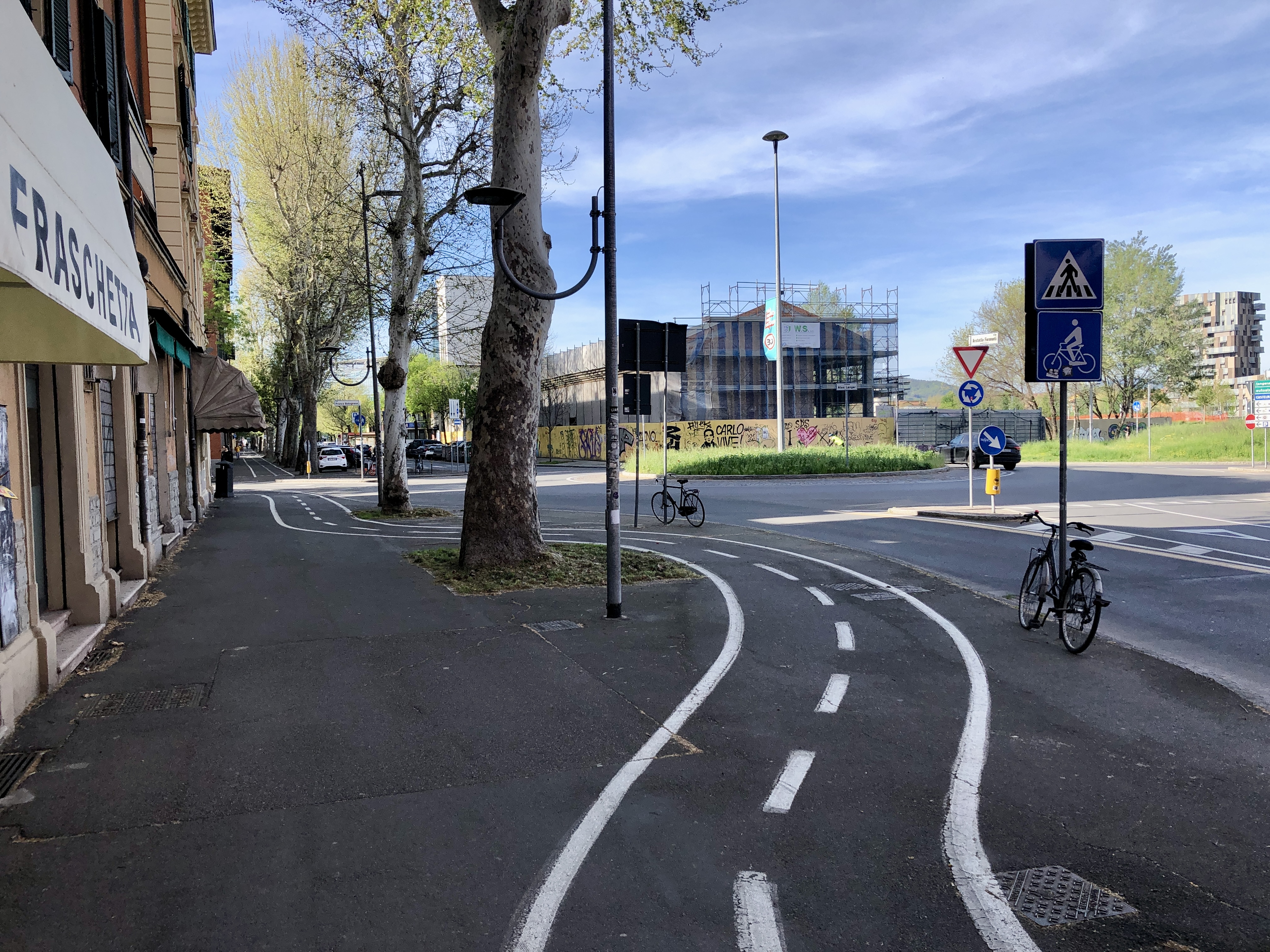 Også de mere alternative
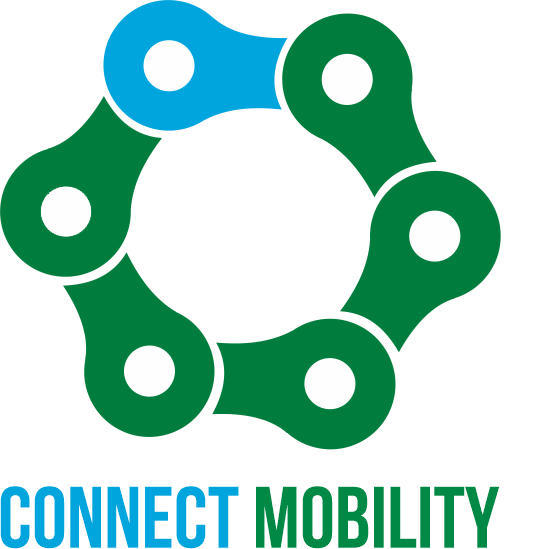 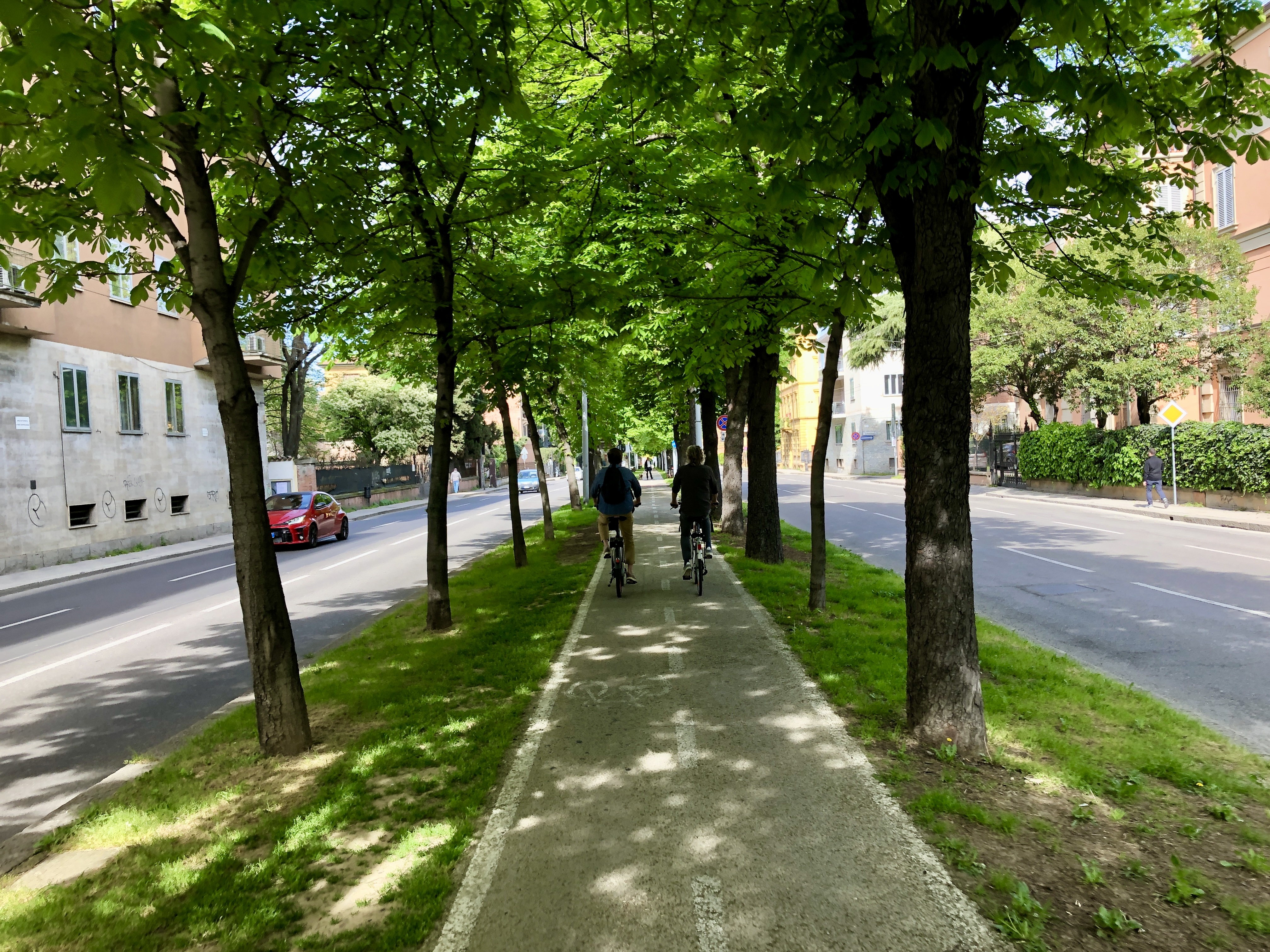 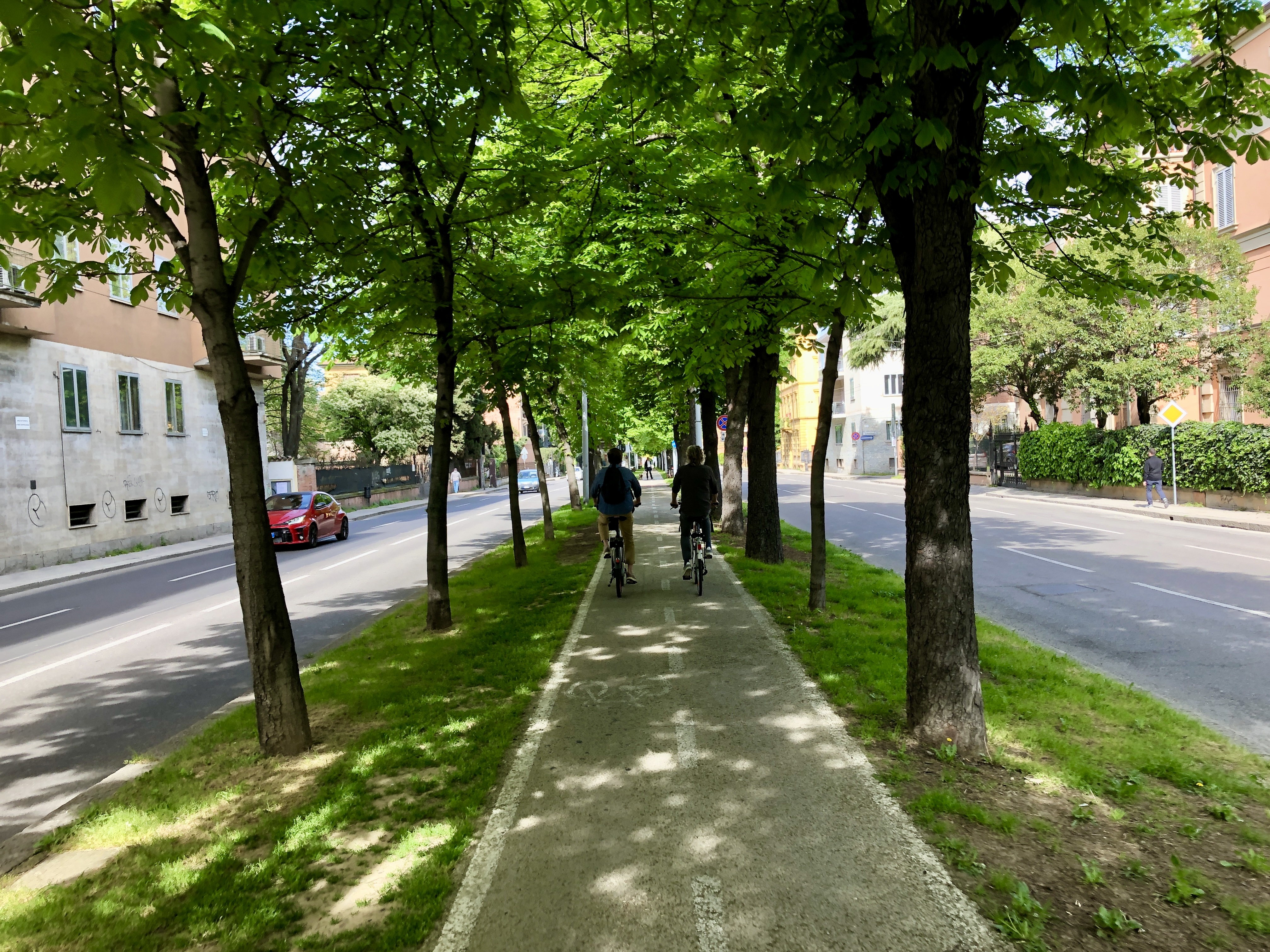 Supercykelsti
Ringrute I indre by
Skygge
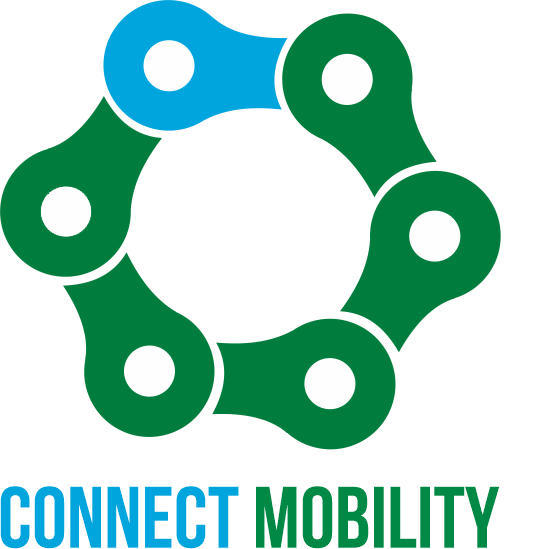 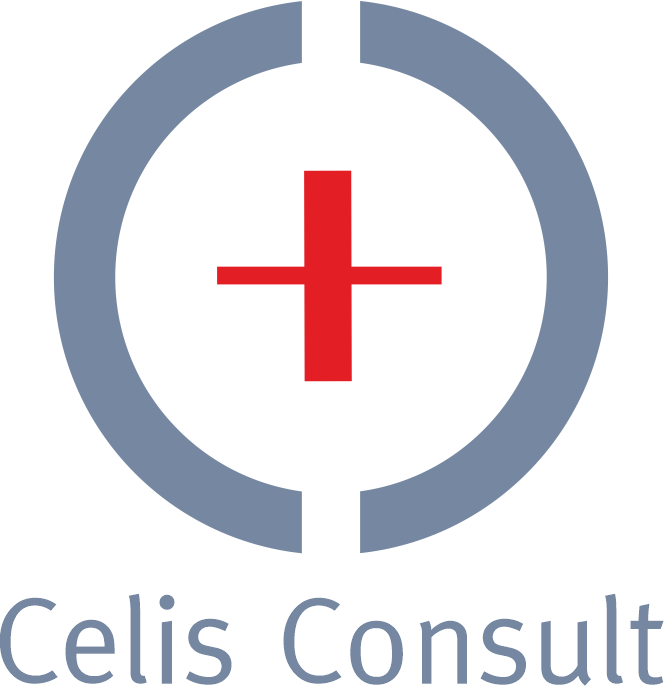 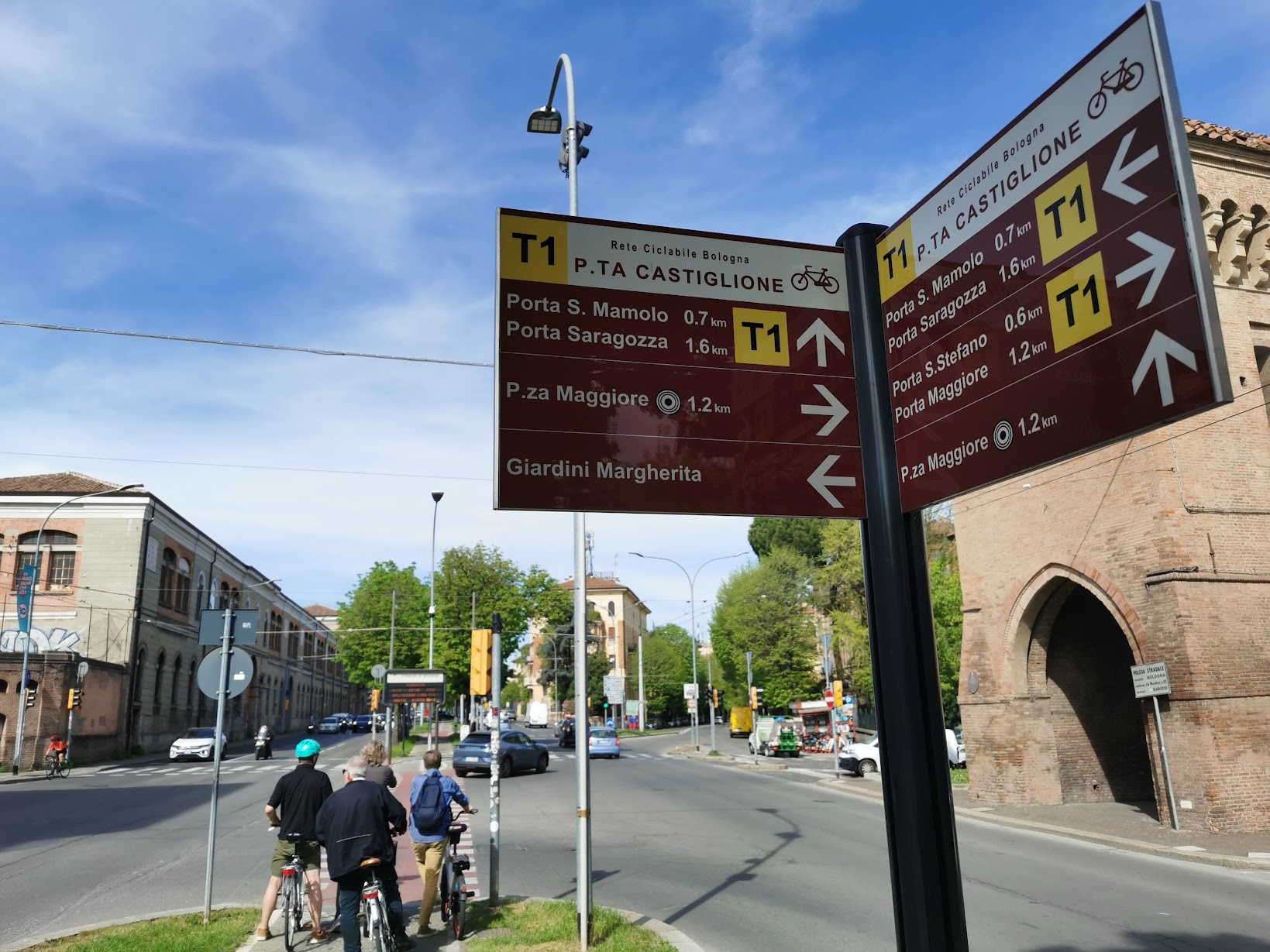 God skiltning
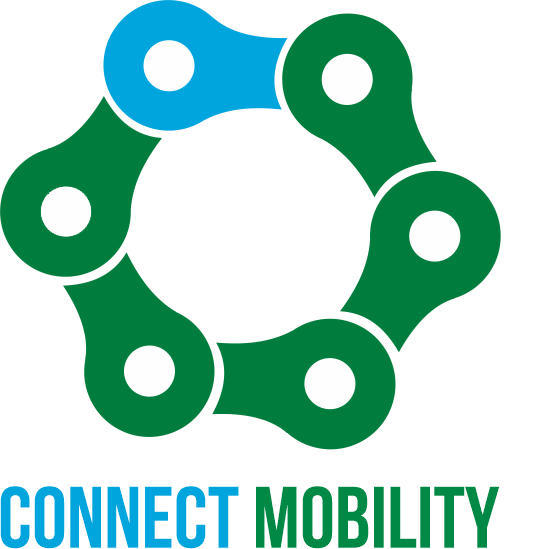 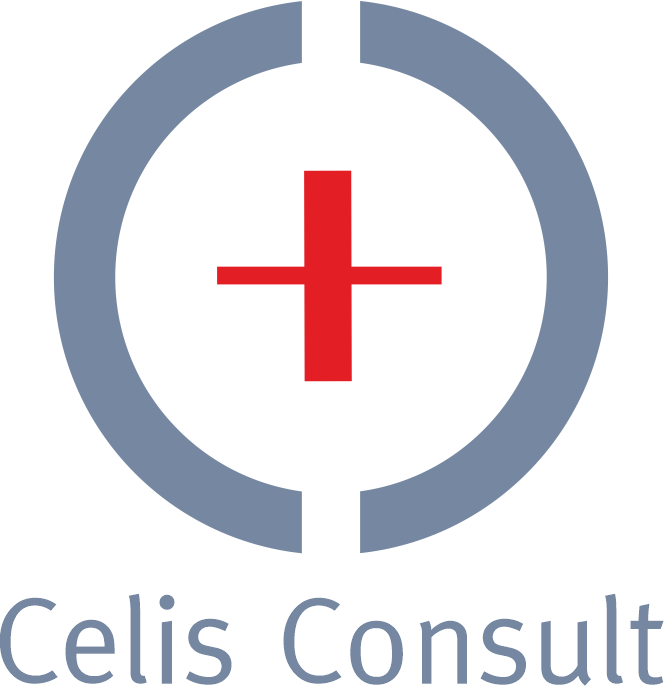 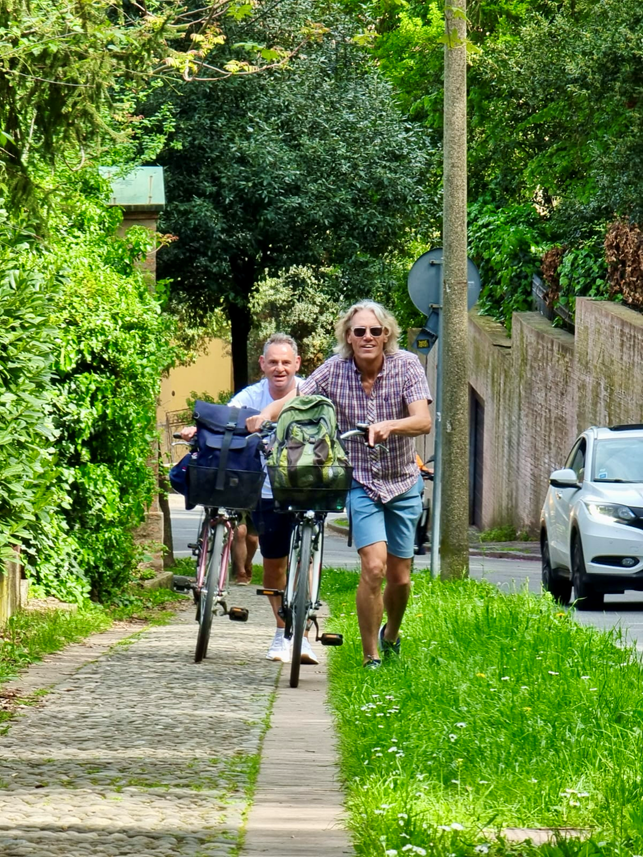 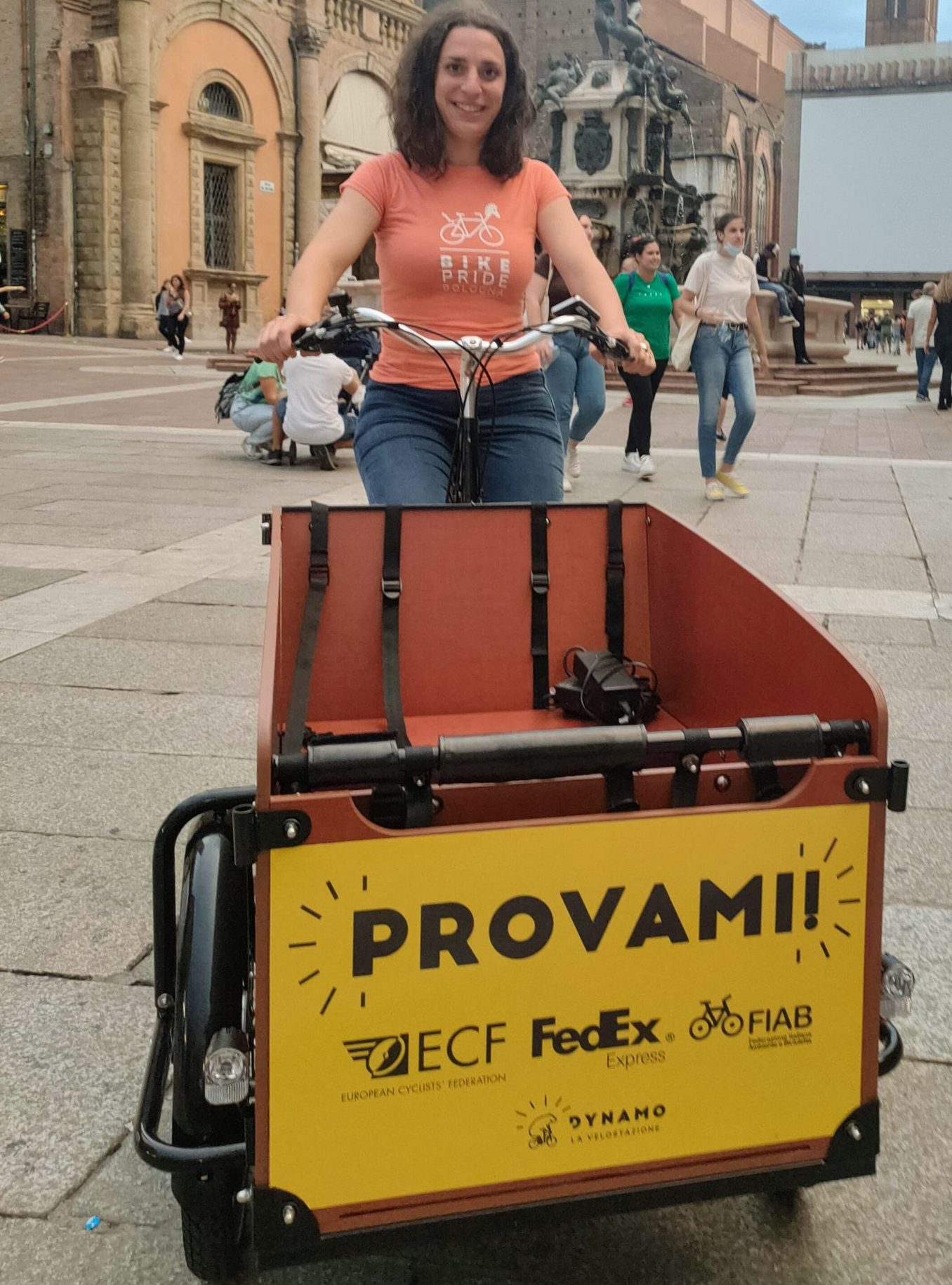 Bakket by
1.000 Euro i tilskud fra kommunen til indkøb af elladcykel
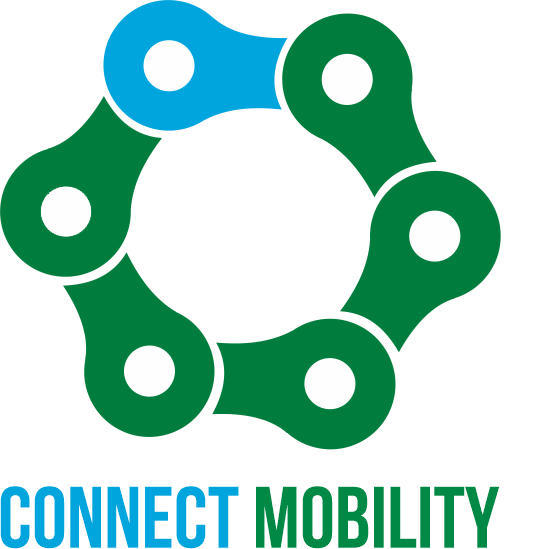 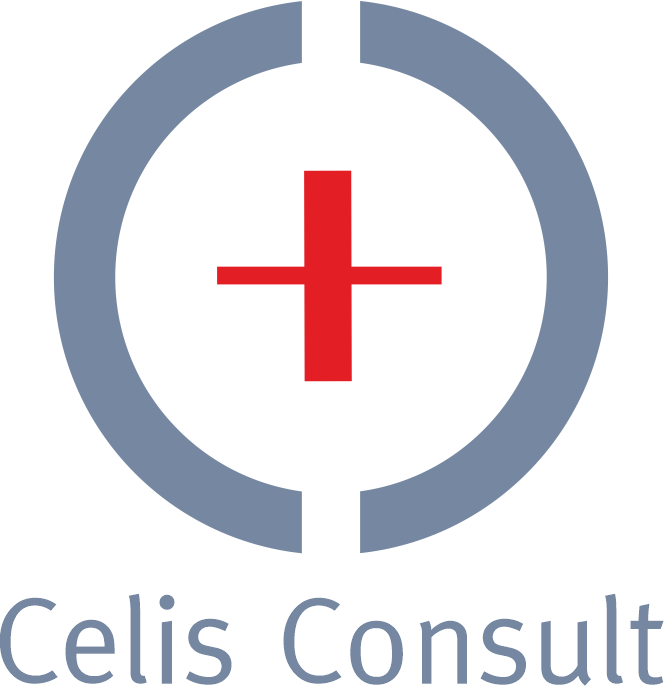 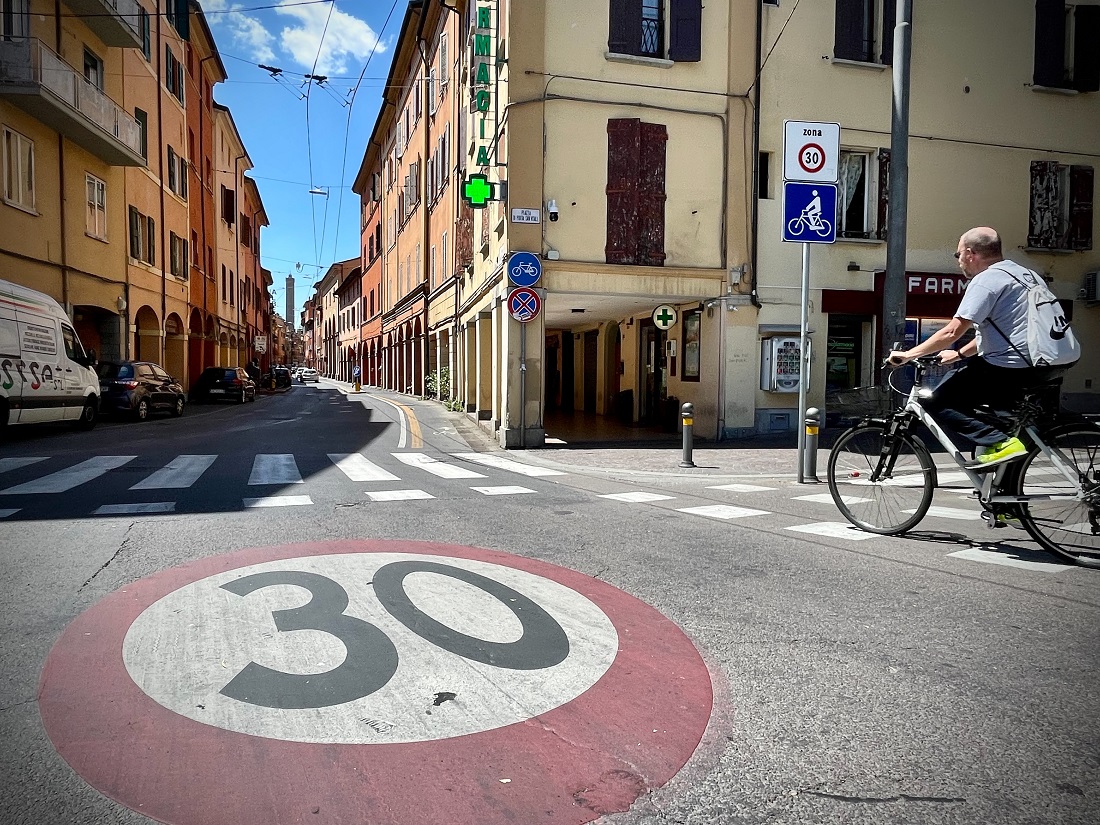 30 km/t
Implementeret på 1/3 af vejnettet i hele midtbyen I 2023
Massiv folkelig modstand
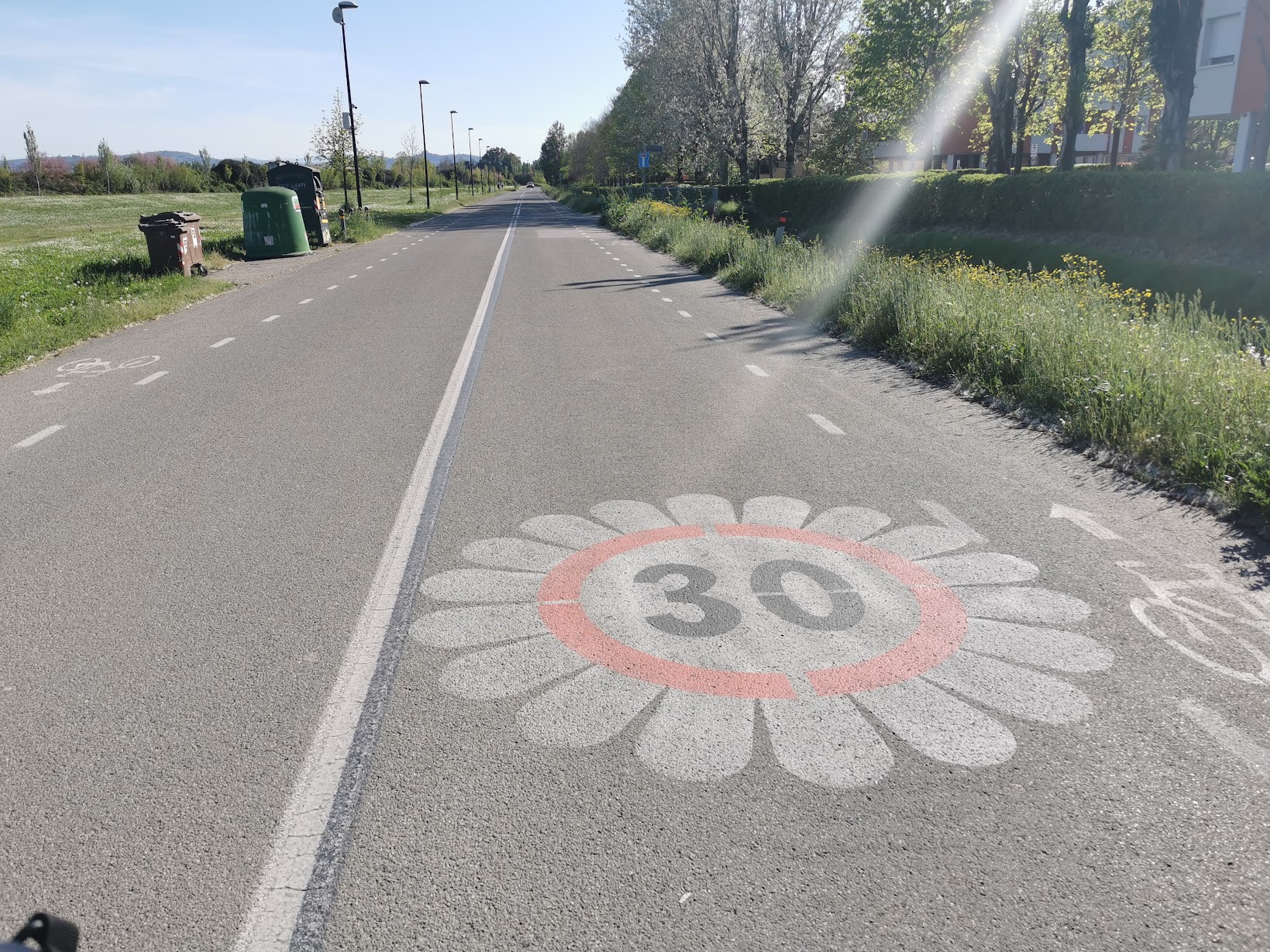 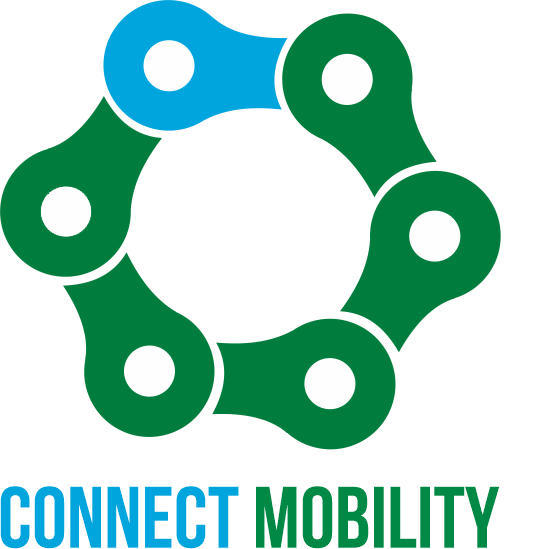 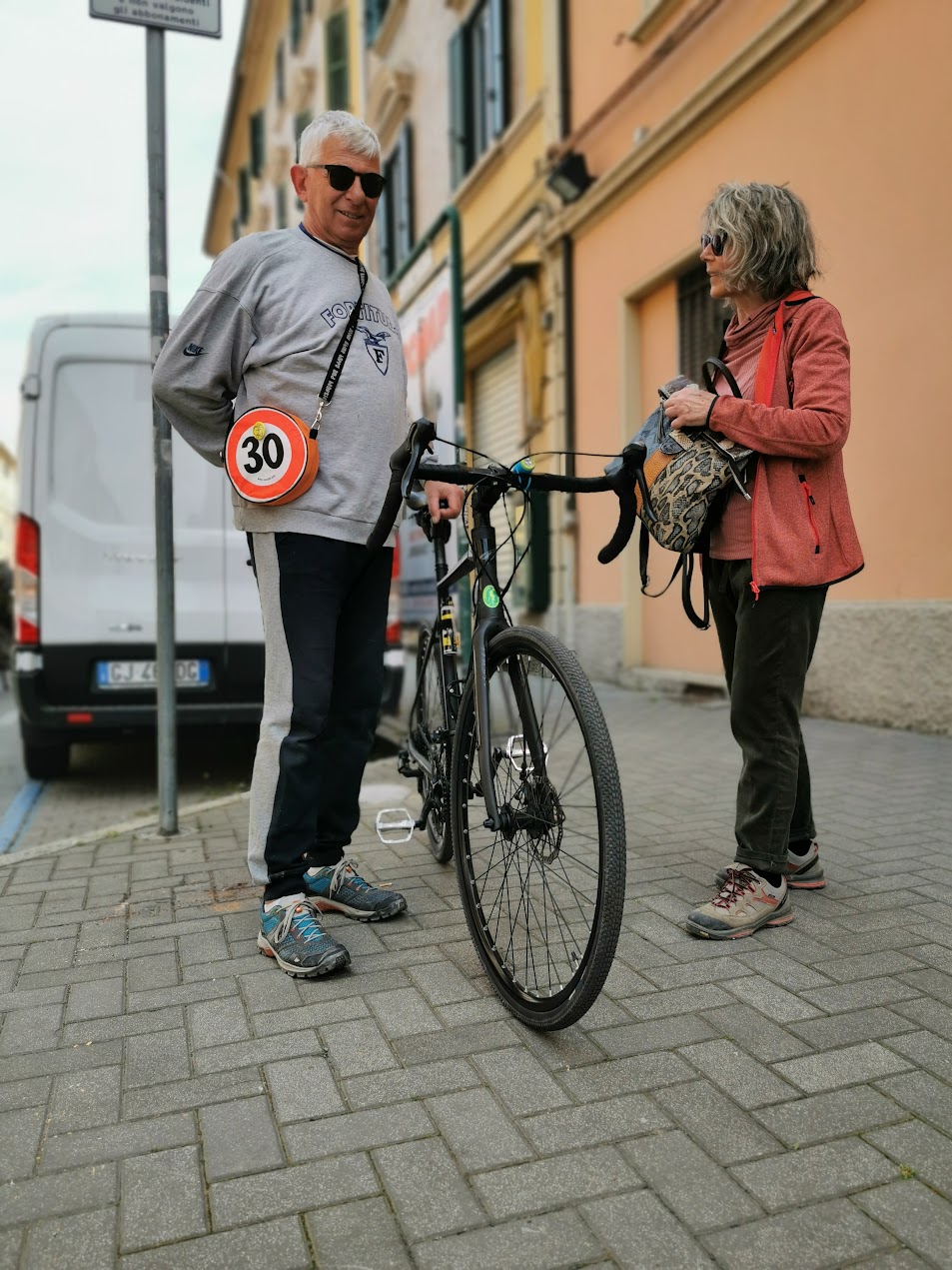 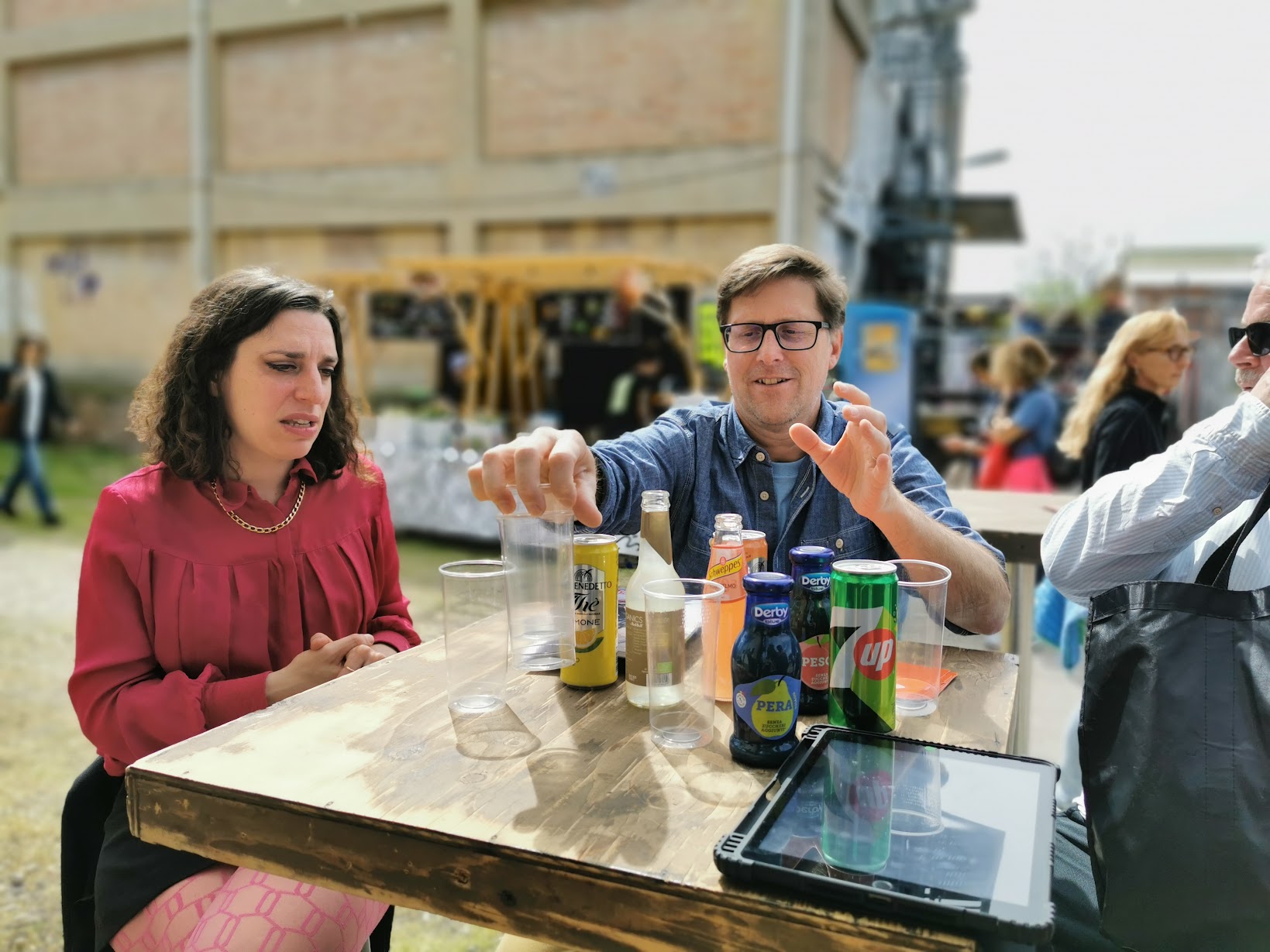 Lokale ambassadører
Simona Larghetti miljøaktivistmedlem af byrådet
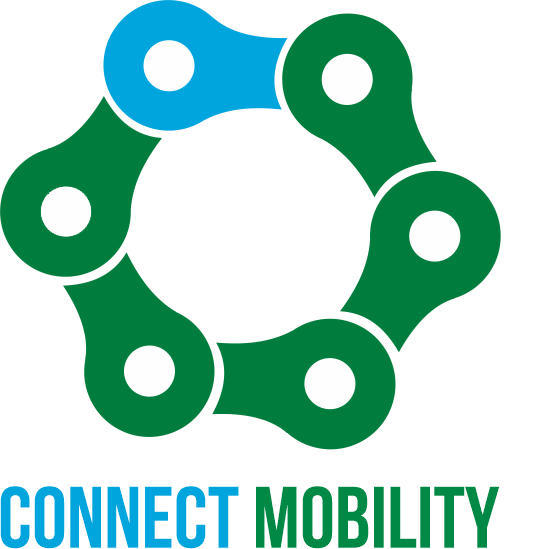 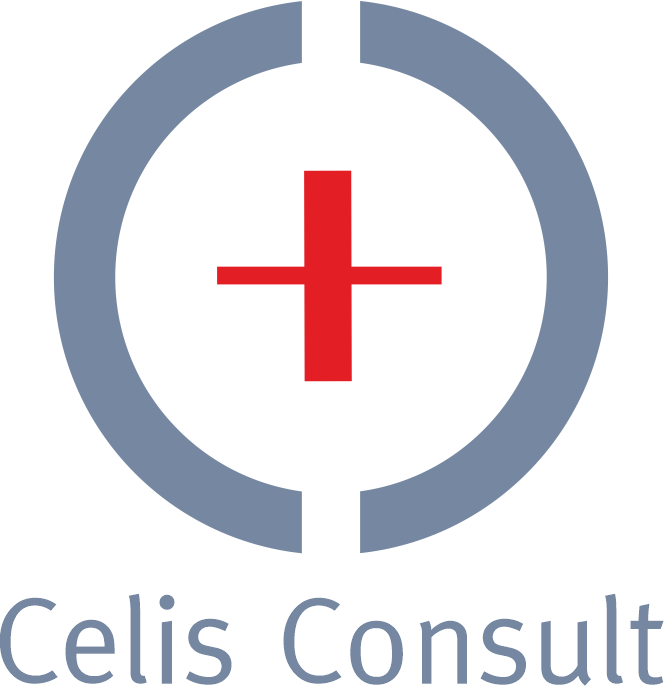 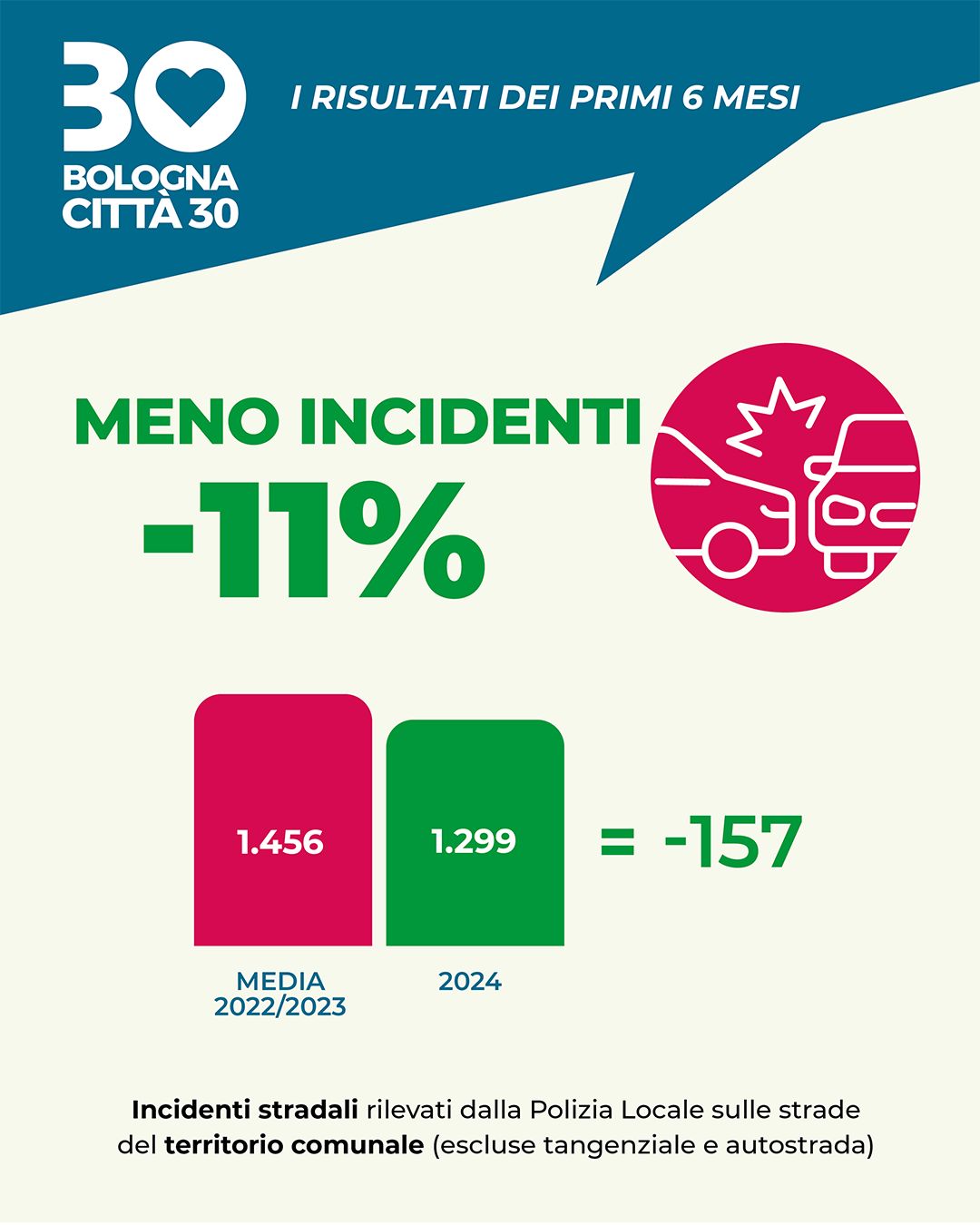 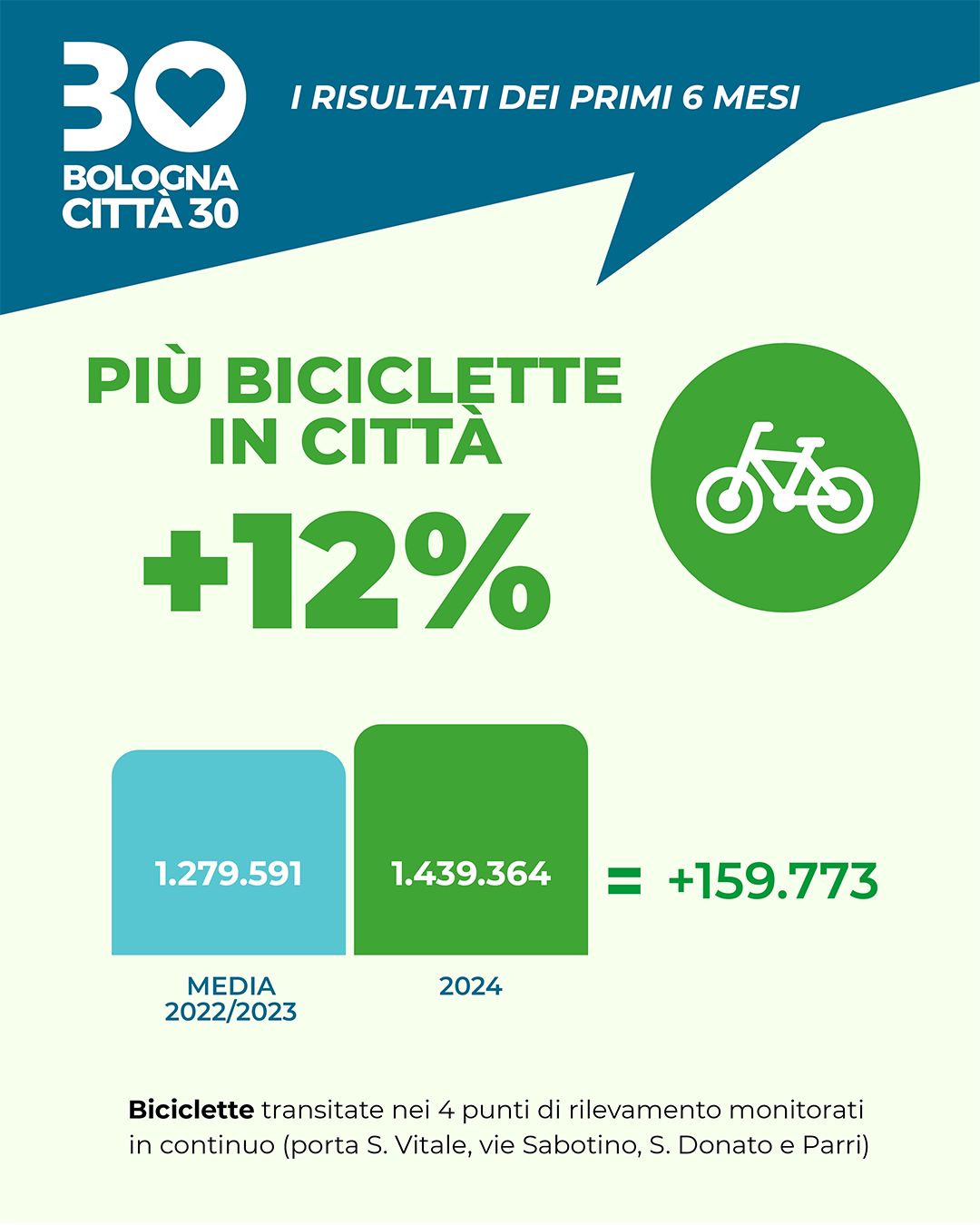 efter 6 måneder
11% færre ulykker
12% færre fodgængerulykker
33% færre trafikdræbte
23% færre partikler
12% flere cykelture
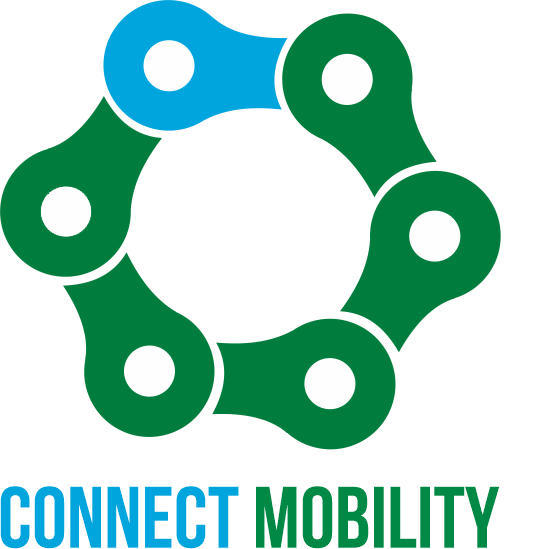 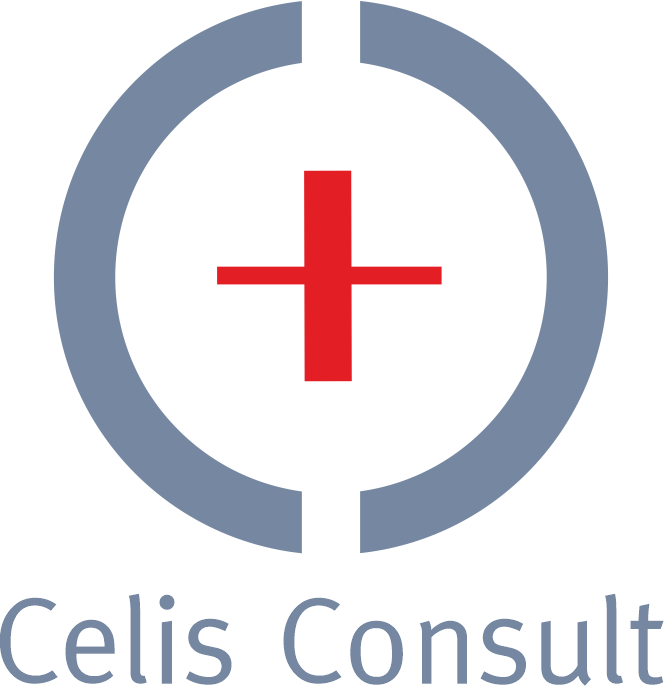 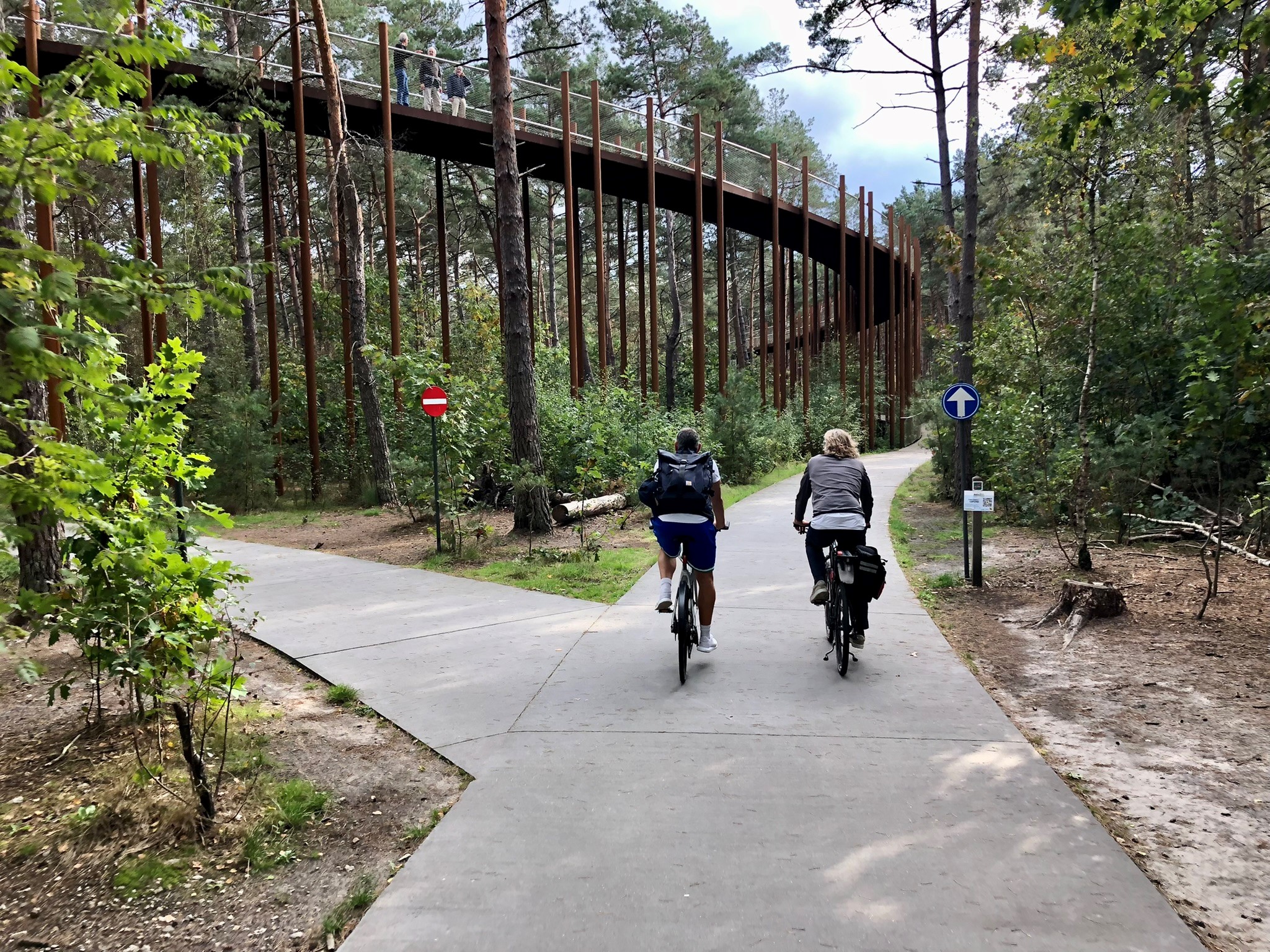 De europæiske cykelbyer viser imponerende resultater og har flere steder overhalet os
Cykelgader som massetiltag
Markant Begrænsning af biltrafik
Hastighedsnedsættelse til 30 km/t
Brug af afmærkning
Etablering af cykelattraktioner 
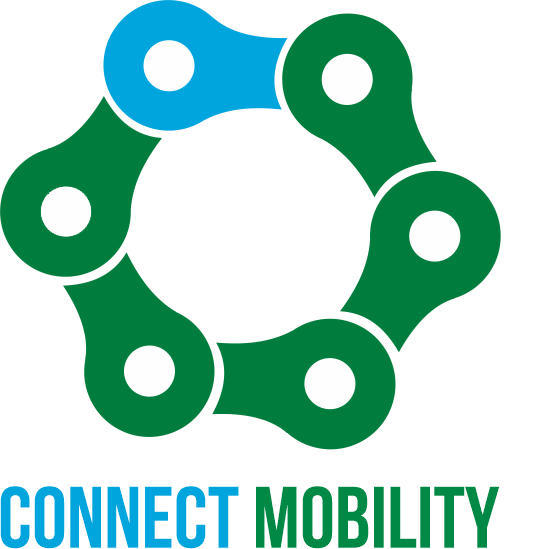 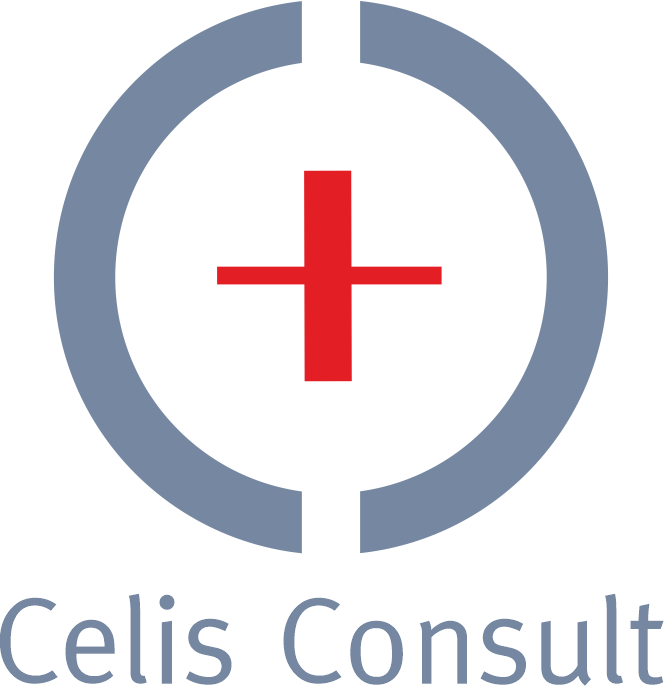